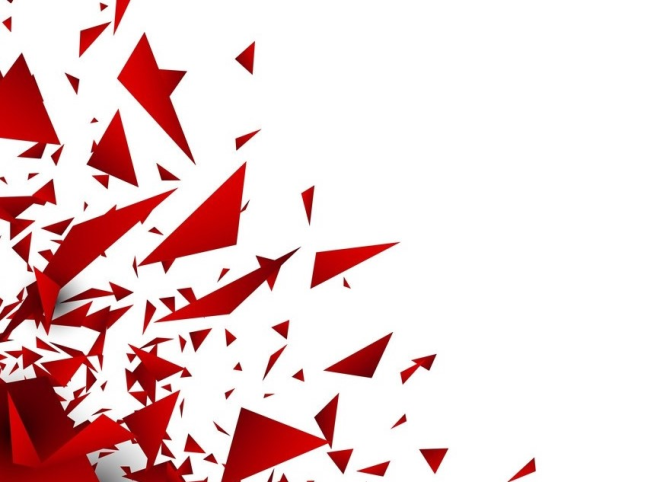 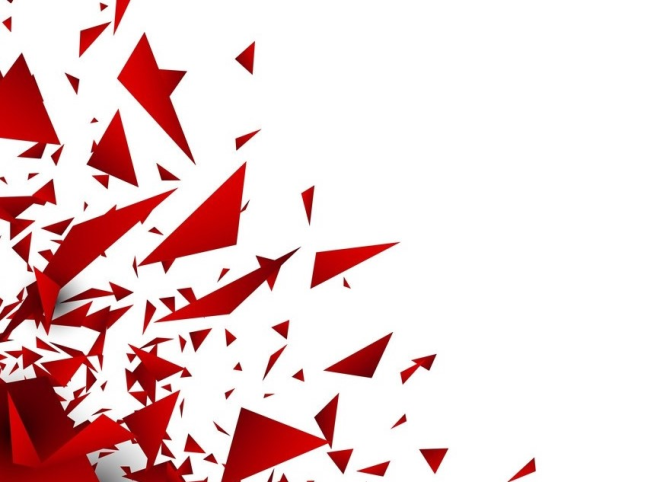 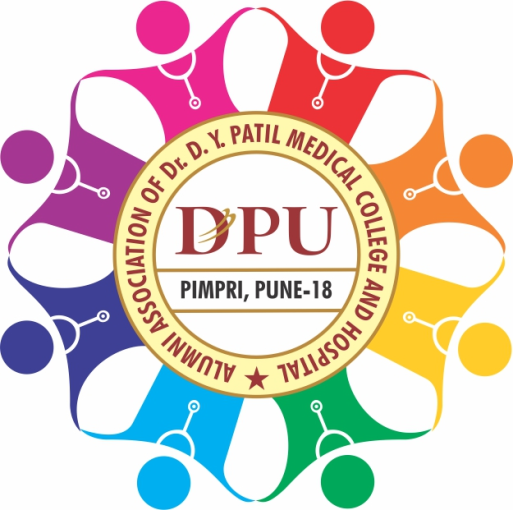 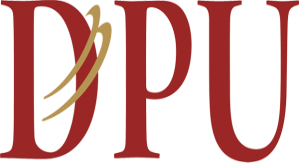 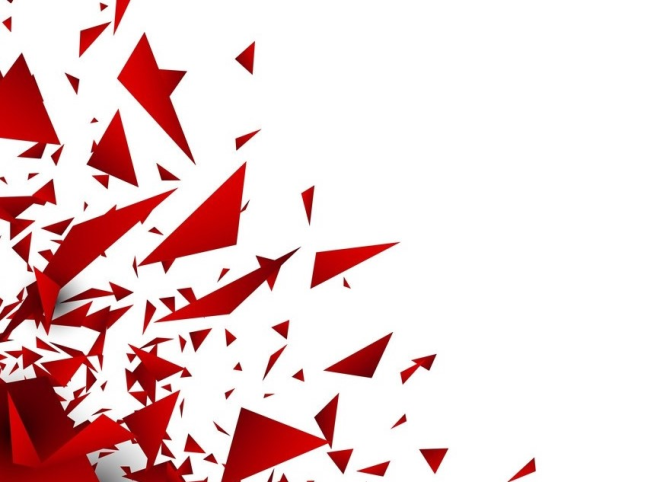 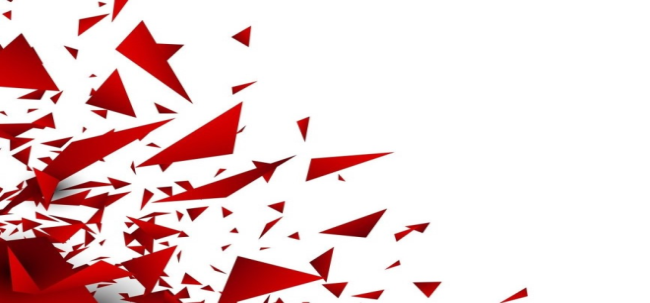 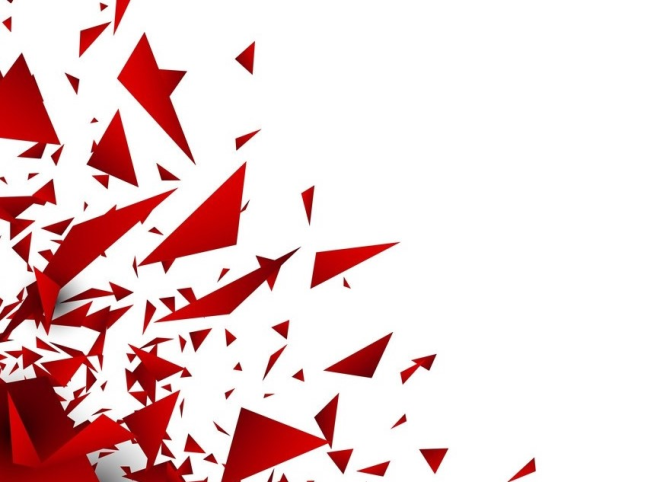 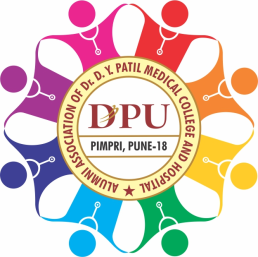 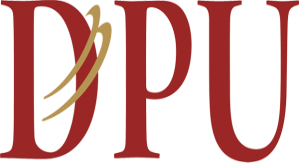 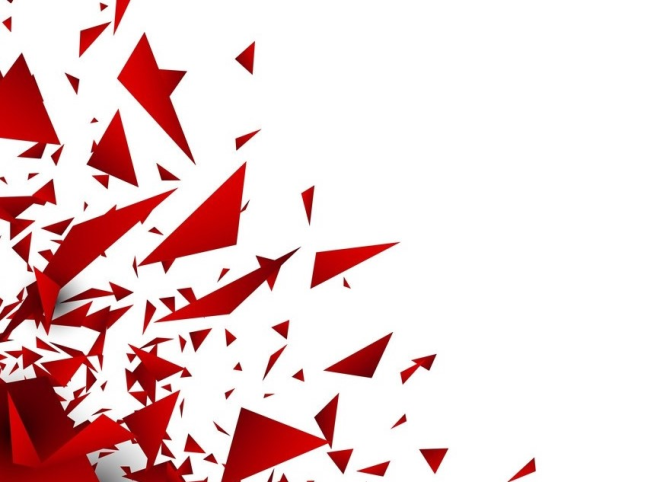 Dr. D. Y. Patil  Medical College, Hospital 
& Research Centre, Pimpri, Pune 
&
Alumni Association
Of  Dr.  D. Y. Patil Medical College, Hospital 
& Research Centre, Pimpri, Pune
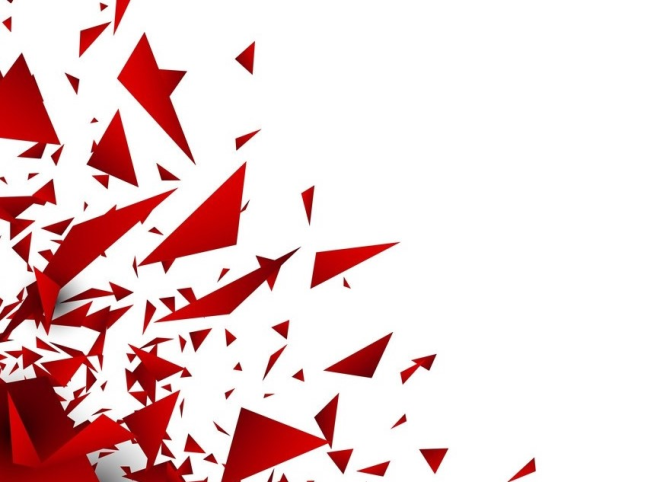 Online Alumni Meet - 2020
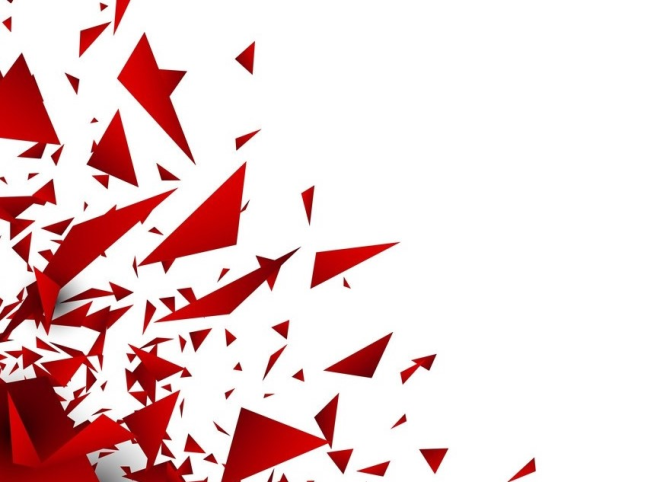 Online Alumni Meet  2020
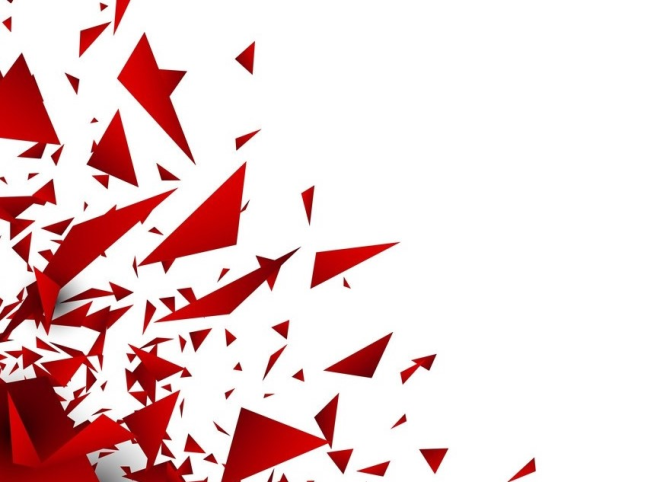 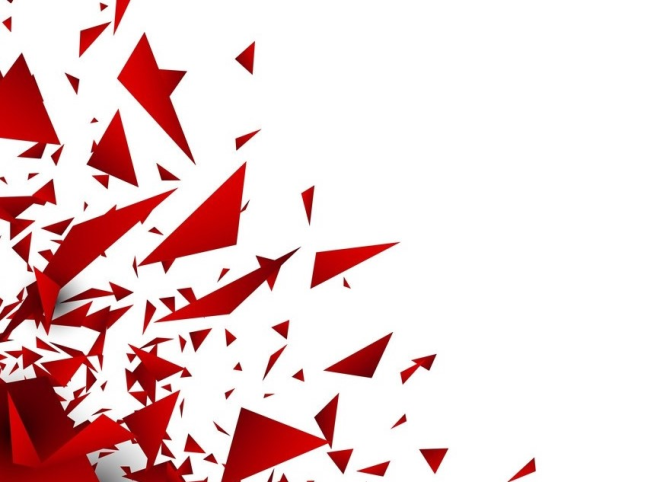 Date – 12th September 2020 
Watch Live at 6 pm
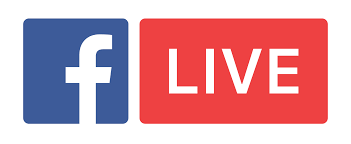 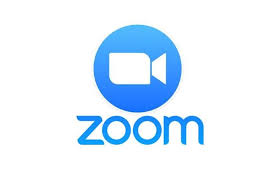 Audience link for Zoom
 Online Alumni Meet 2020
Meeting ID :  91387211002
  Passcode: 669308
  Please click the link below to join the webinar:https://dpu-edu-in.zoom.us/j/91387211002?pwd
=YTNtM2FyVEtRbXRWWkFQSi9VaGRGUT09Passcode: 669308
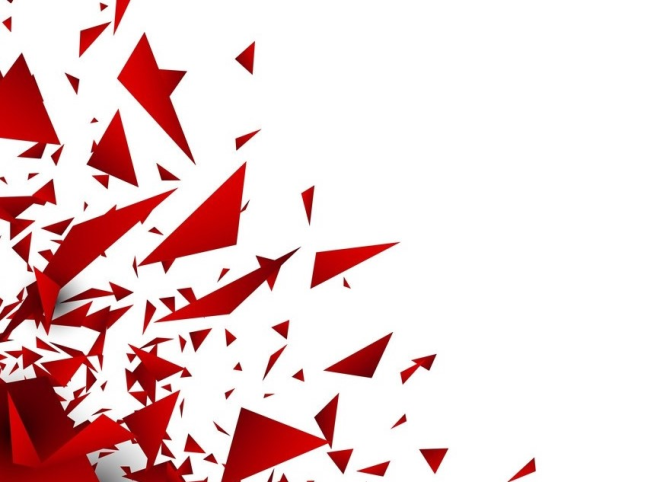 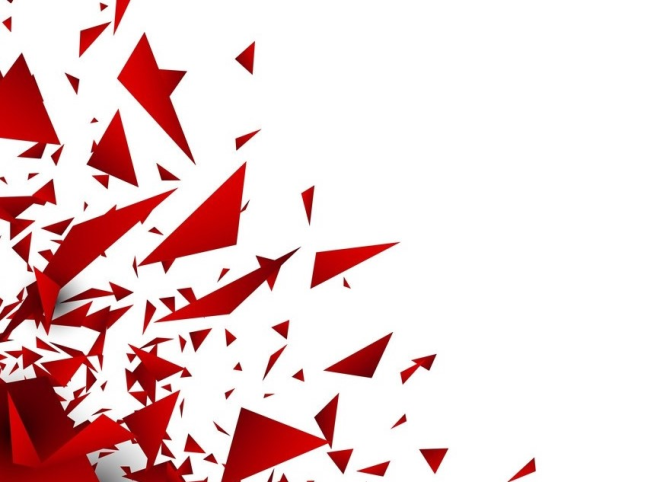 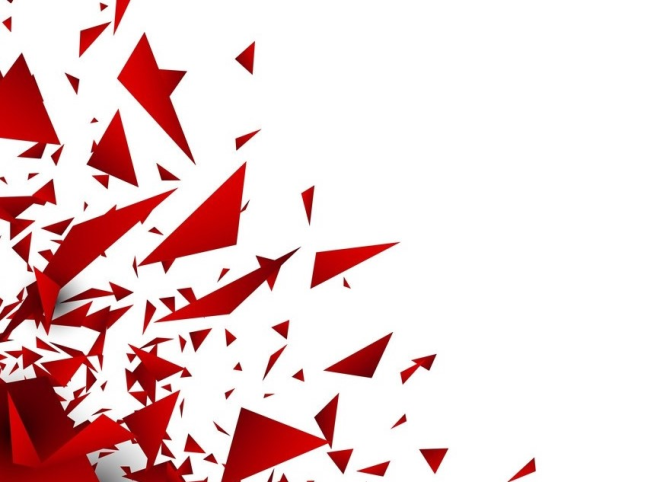 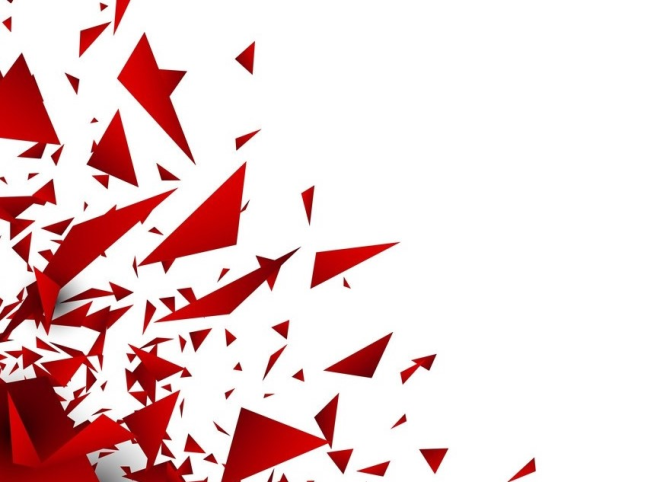 Patrons
Hon. Dr.P. D Patil
Chancellor, DPU  Pune
Hon. Dr. Bhagyashree Patil
Pro Chancellor, DPU Pune
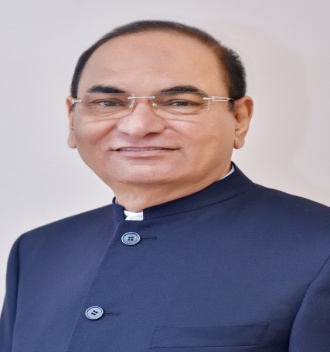 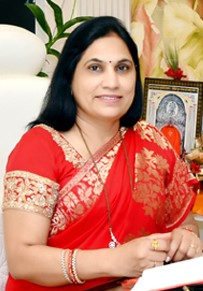 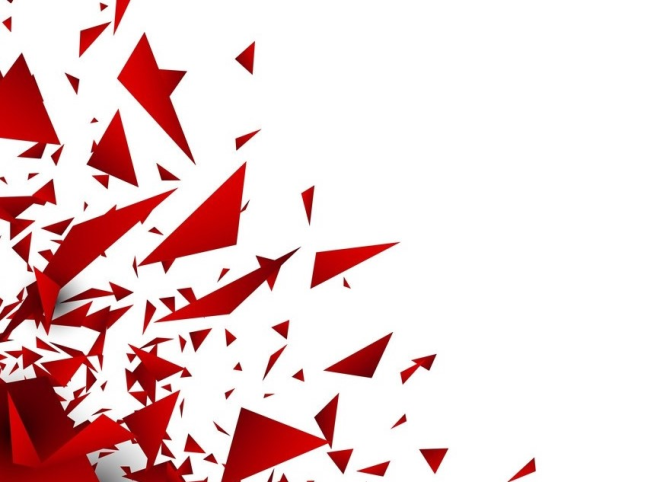 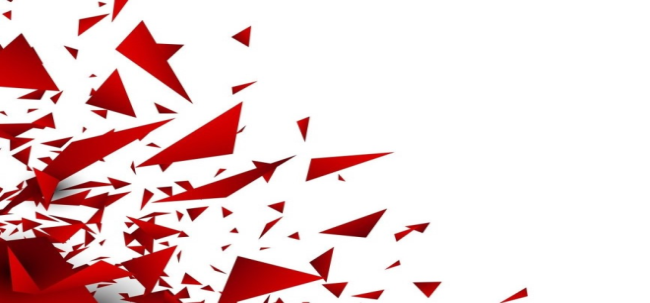 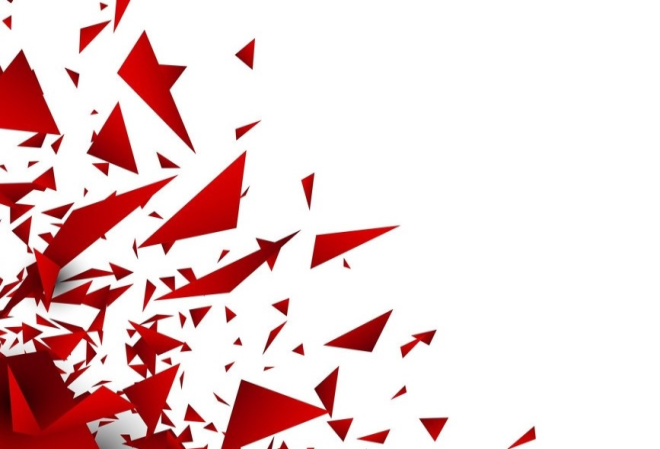 Guests of Honor
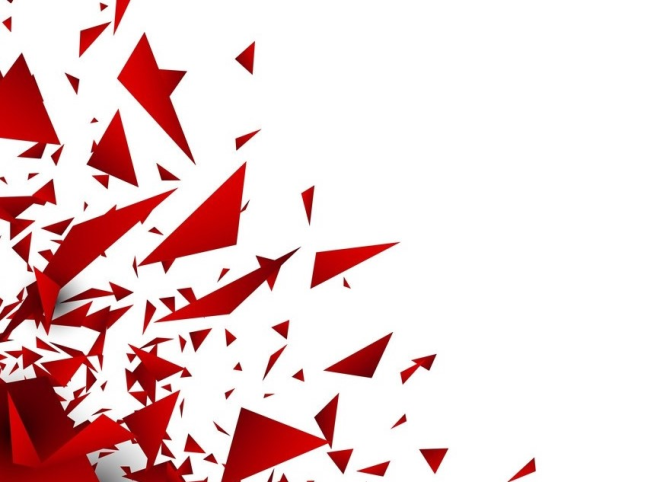 Dr. N. J. Pawar
Vice Chancellor, DPU Pune
Dr.Somnath Patil 
Secretary , DPU
 Pune
Dr.Smita Jadhav
Trustee, DPU
 Pune
Dr. Yashraj Patil 
Treasurer,  DPU 
Pune
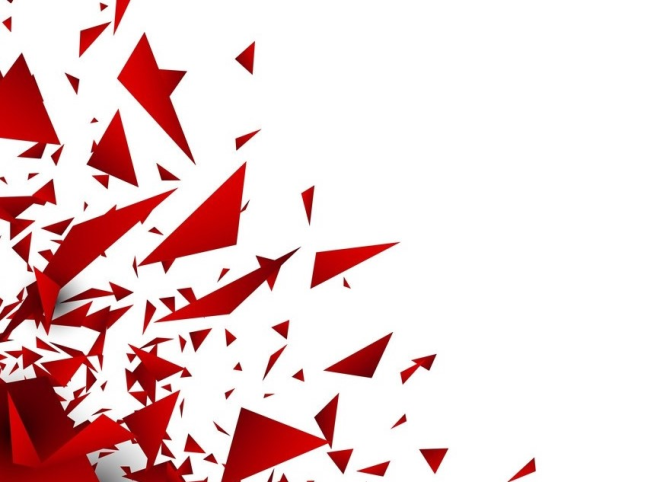 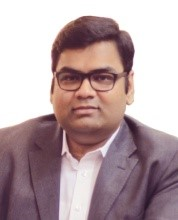 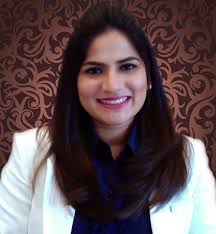 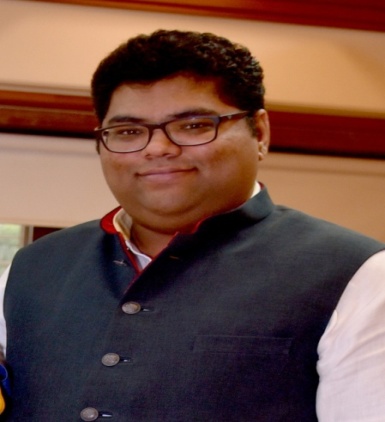 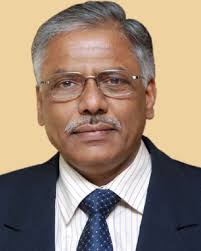 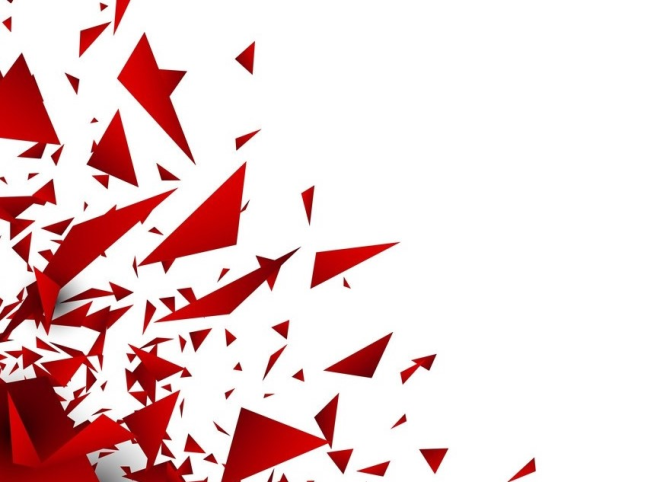 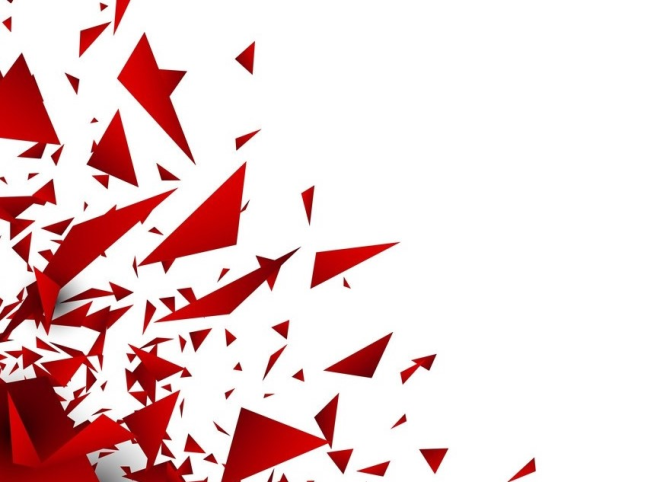 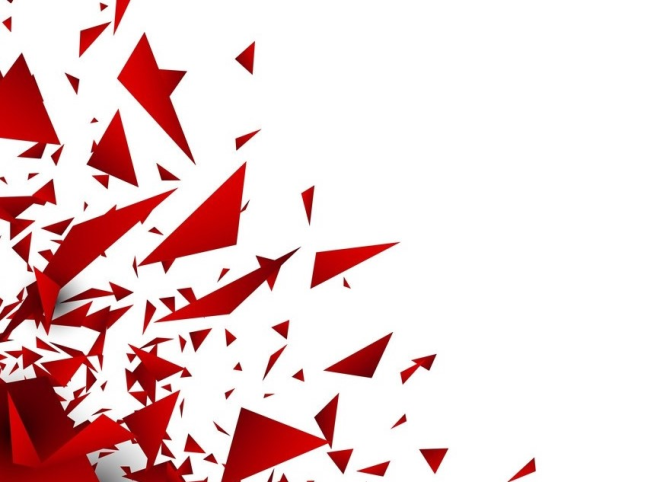 Organizers
Dr. (Brig) Amarjit Singh
Principal Director 
& CEO
Dr. P. Vatsalaswamy
Director
 Academics
Dr. J. S .Bhawalkar
Dean
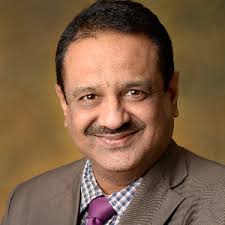 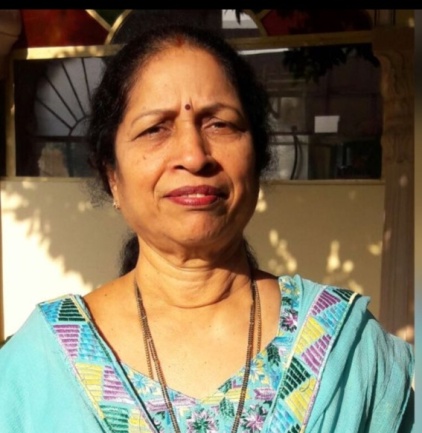 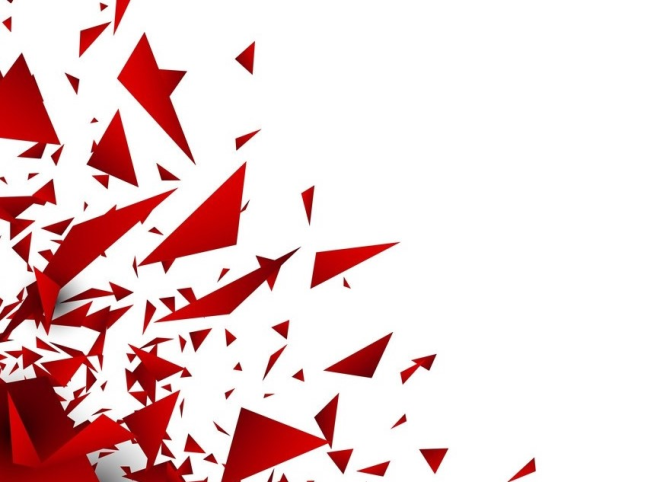 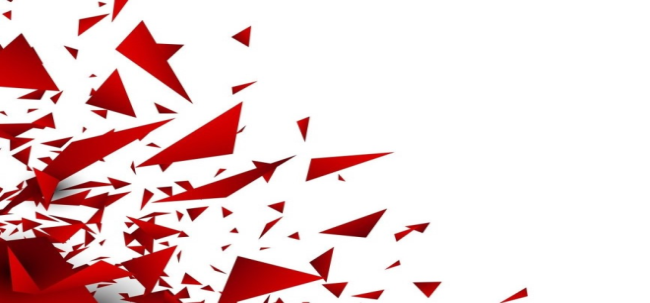 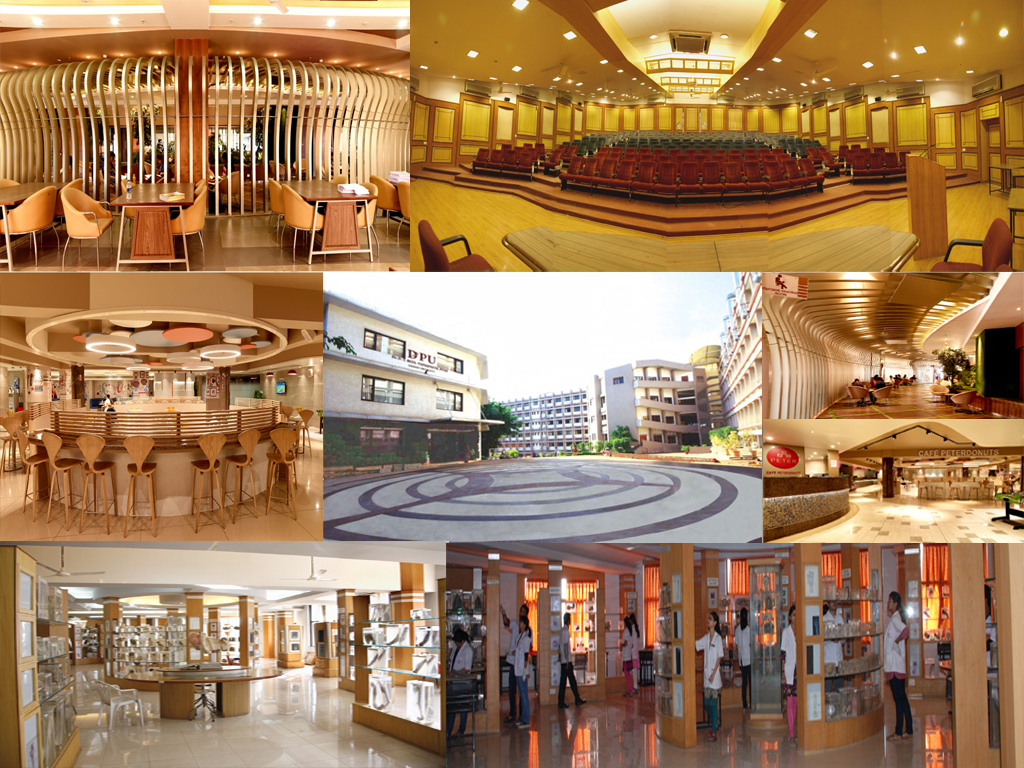 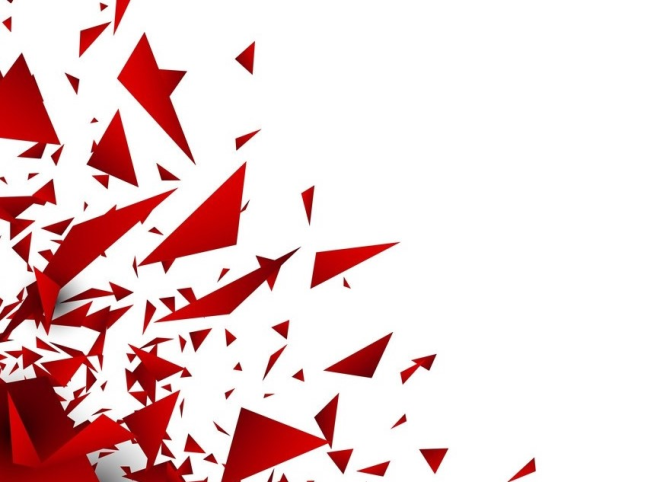 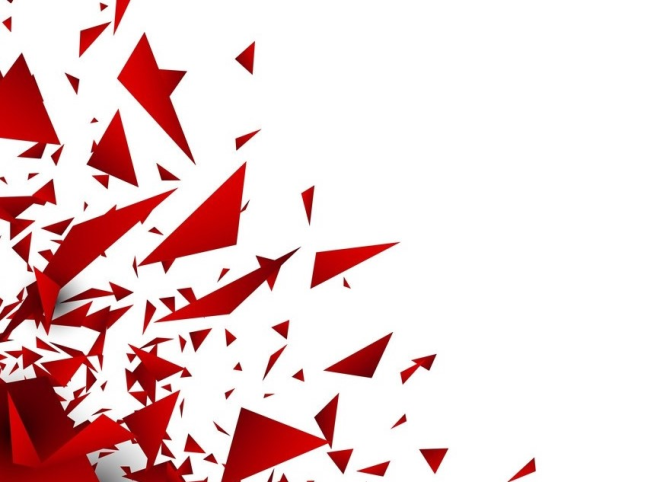 Online Alumni Meet - 2020
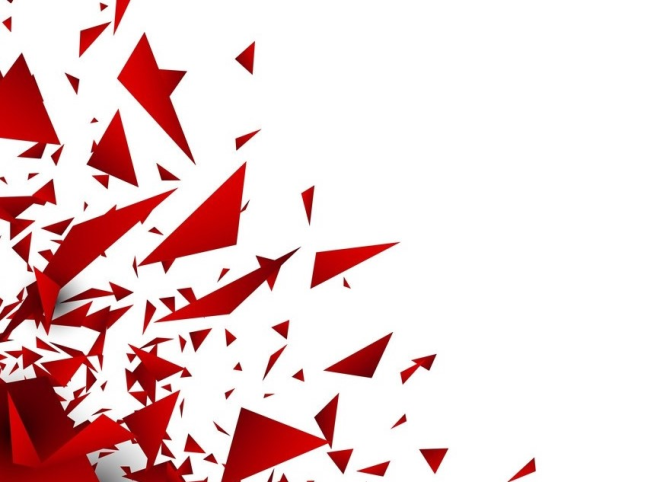 Featuring ….
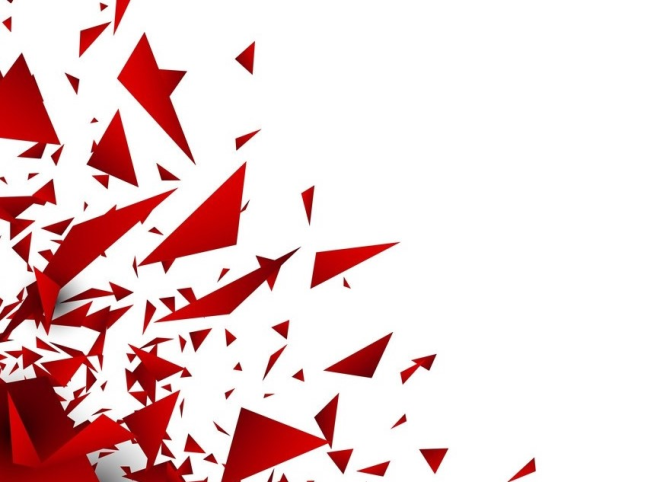 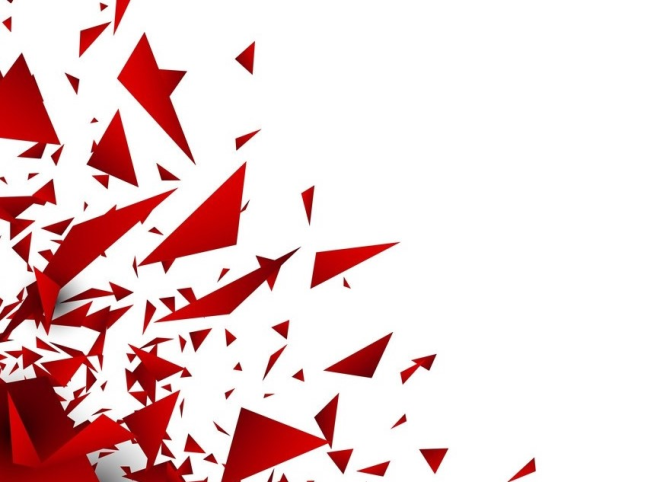 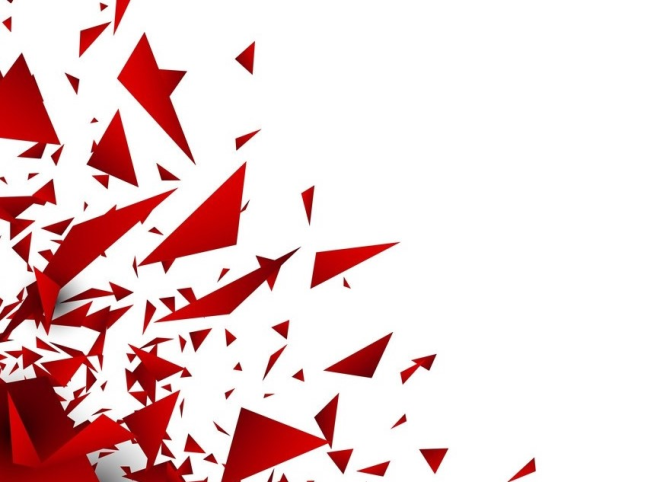 Hosts
Dr.Aabha Kalro
Batch 1997
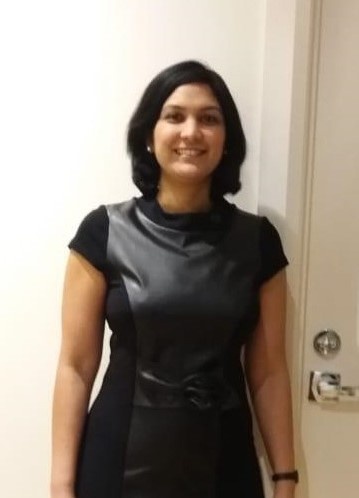 Dr.Krushal Pabari
Batch  2012
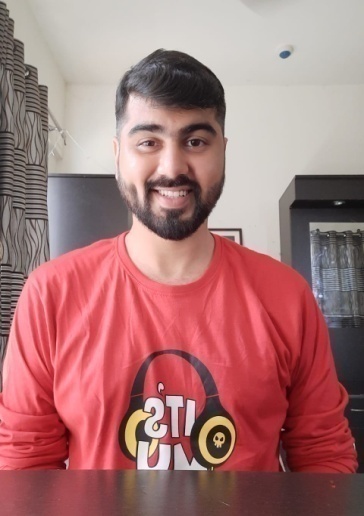 Dr.Riddhima Malik 
Batch 2014
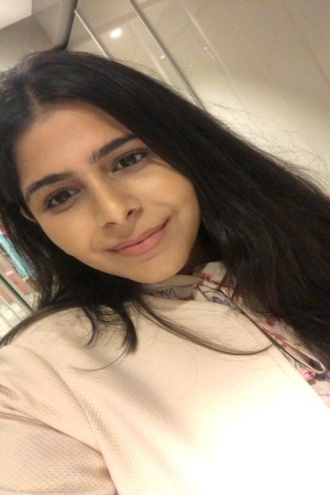 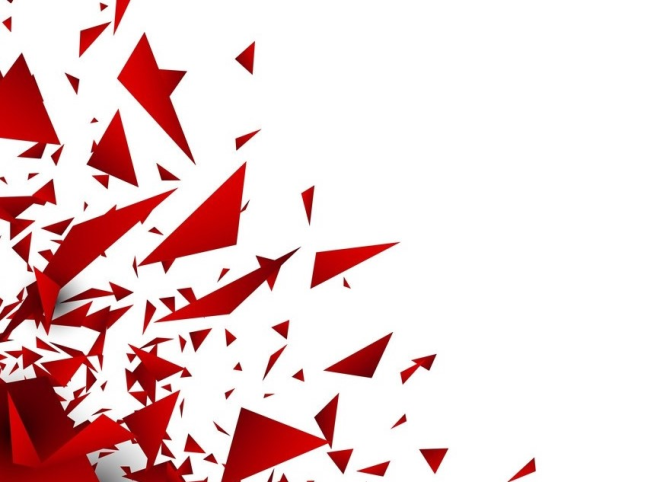 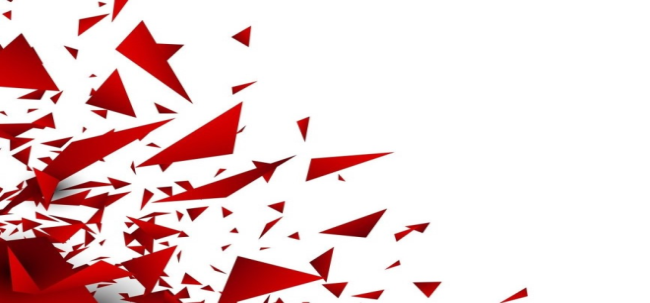 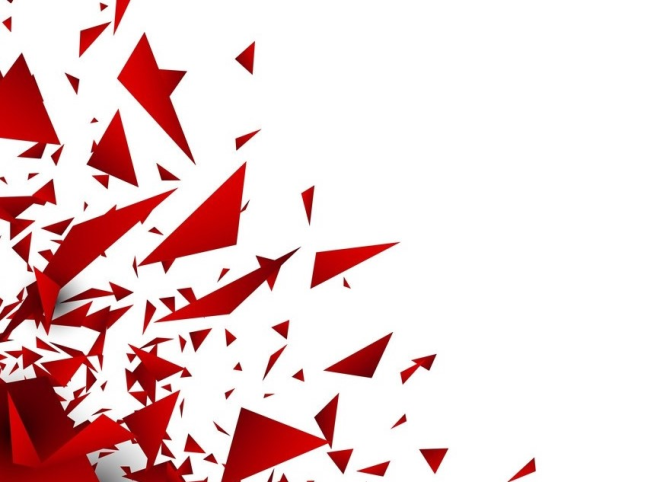 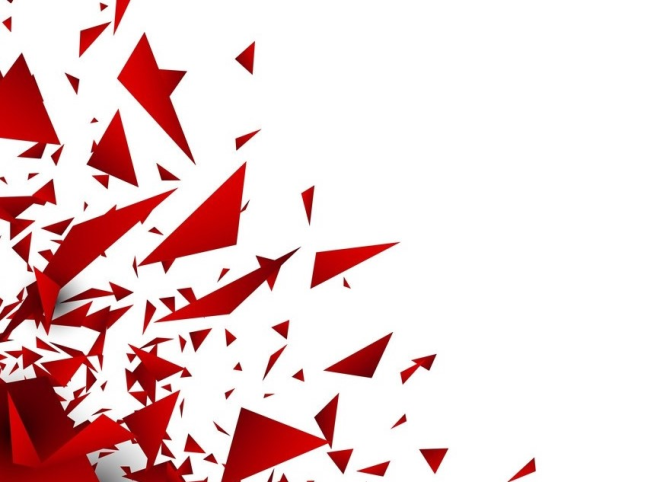 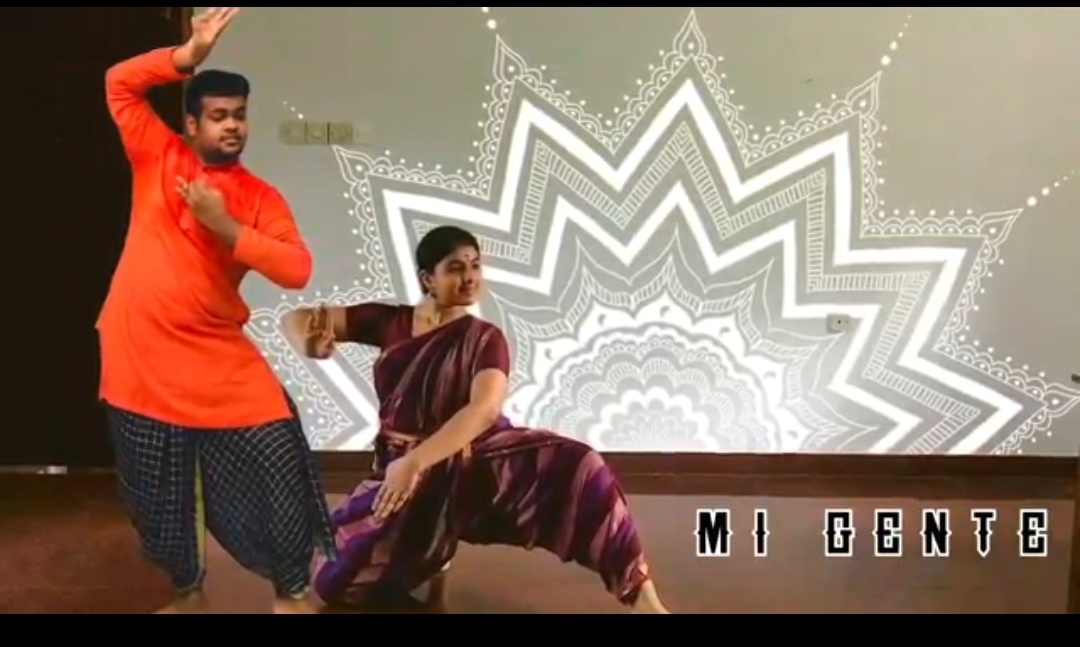 Gulshan & Pooja
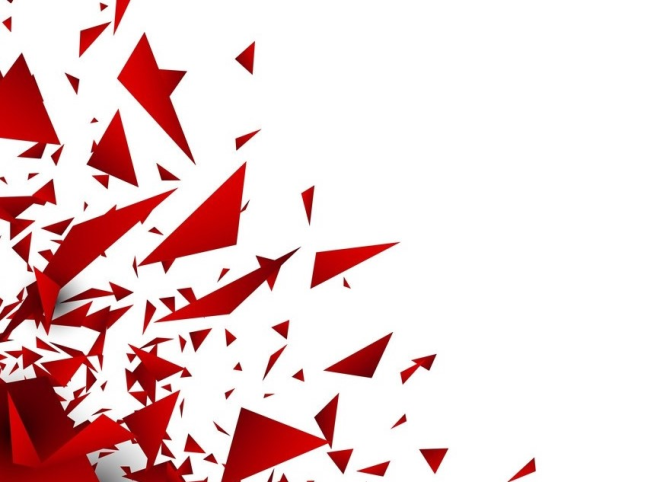 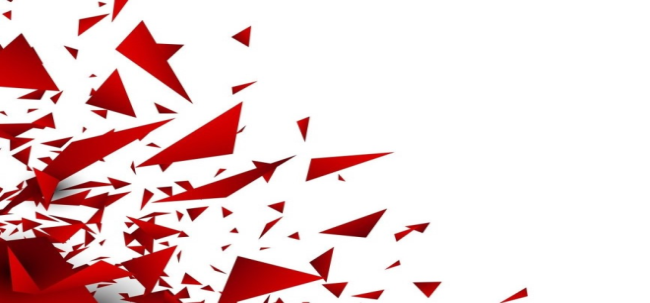 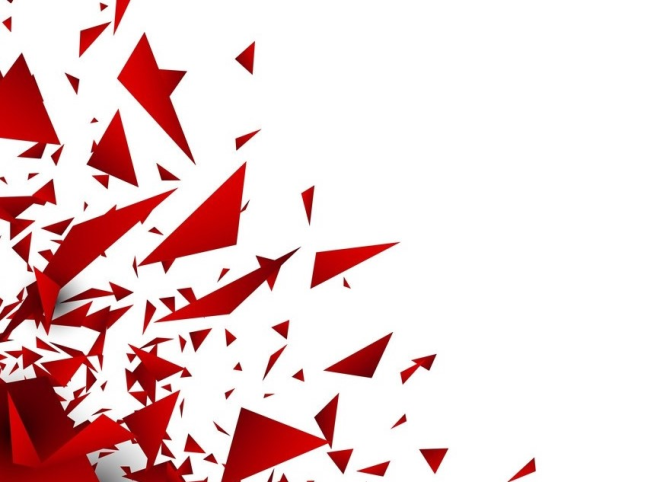 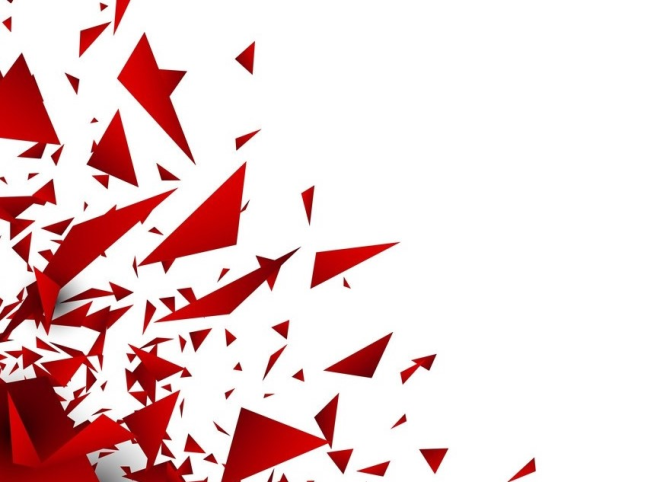 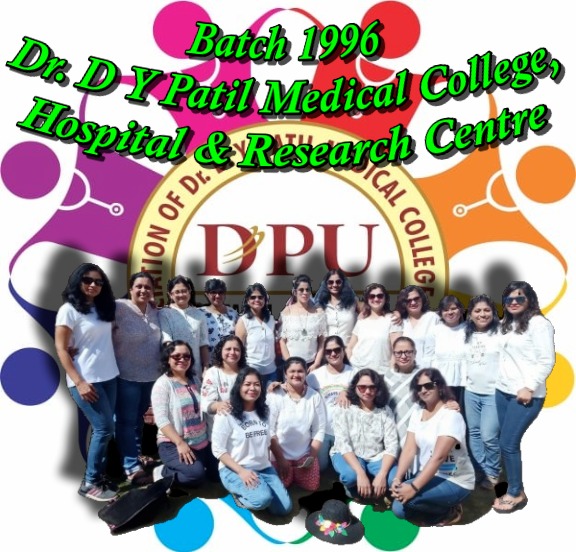 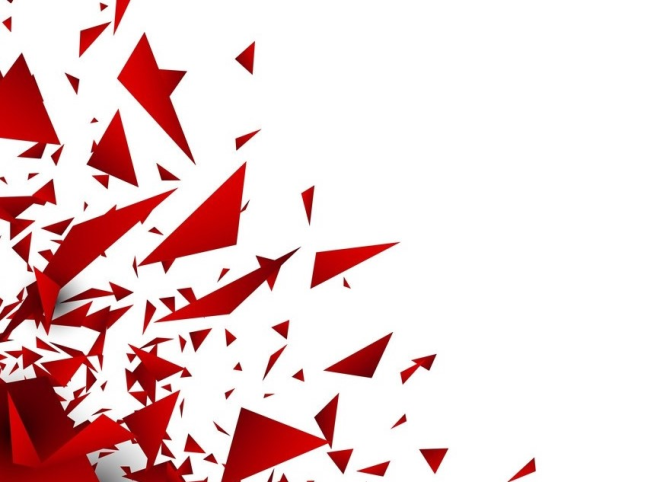 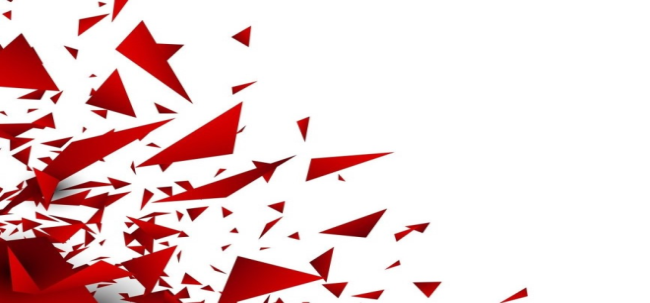 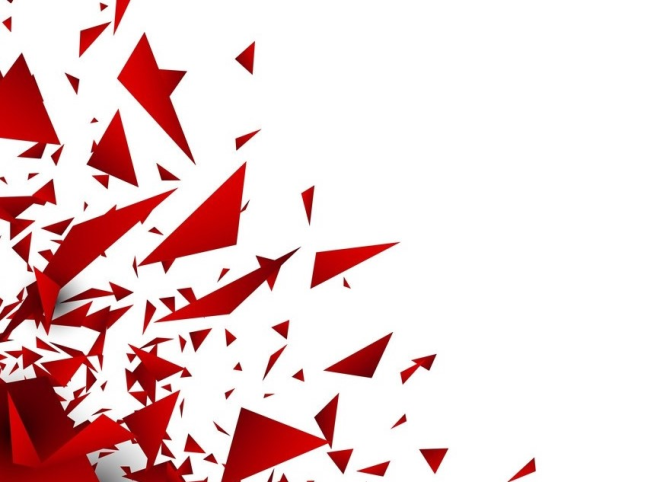 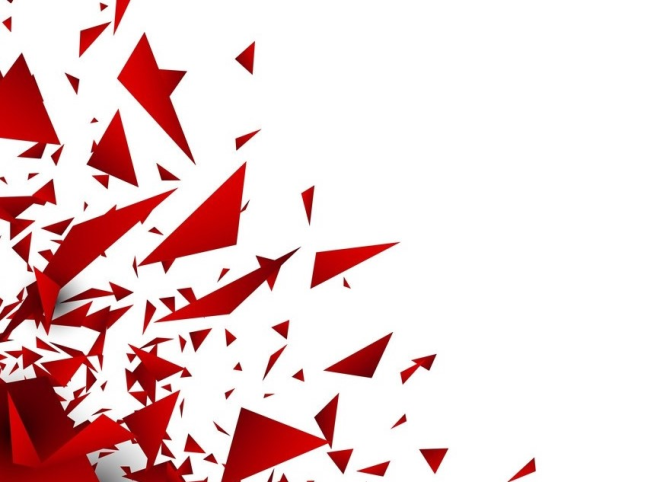 Dr.Kareeshma 
Wadia
Batch 2002
Dr Aishwarya 
Thakre
Batch 1998
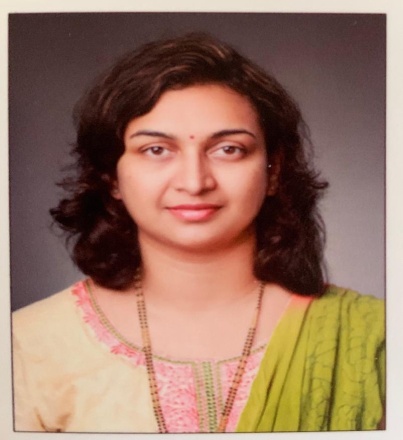 Dr.Nilesh Agarwal
Batch  2012
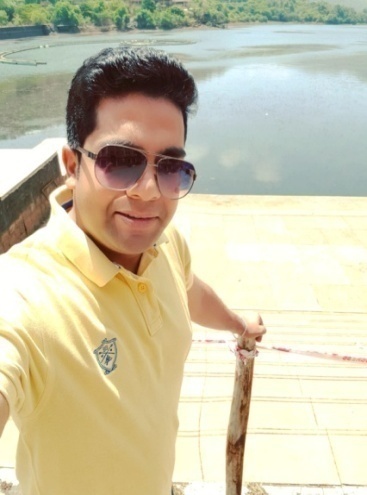 Dr.Aabha Kalro
Batch 1997
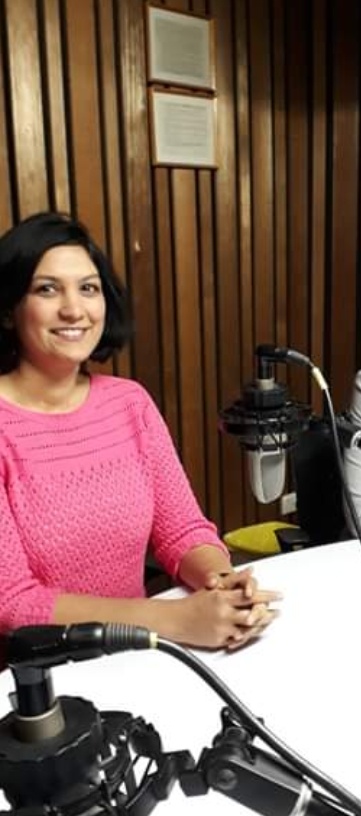 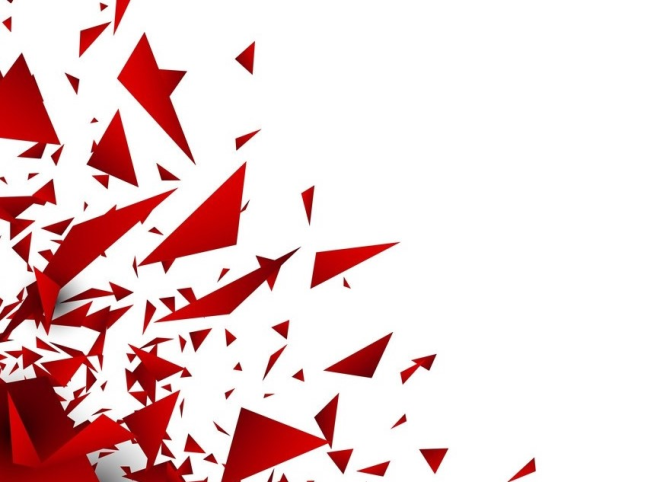 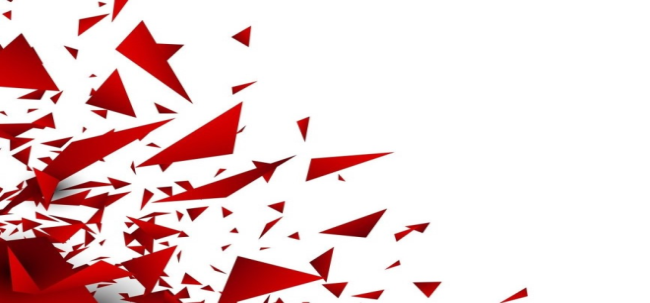 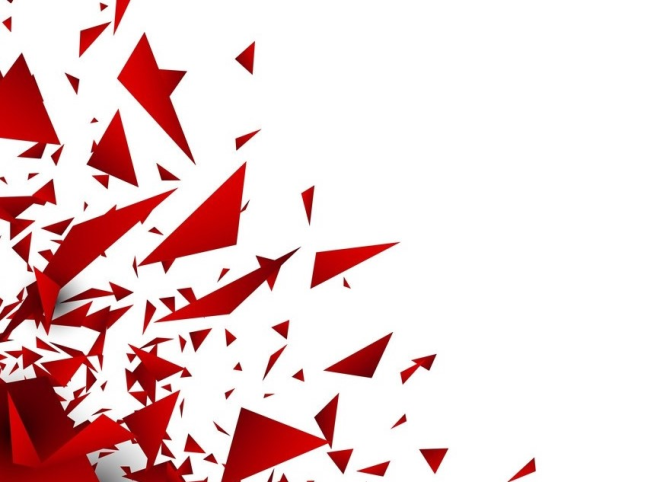 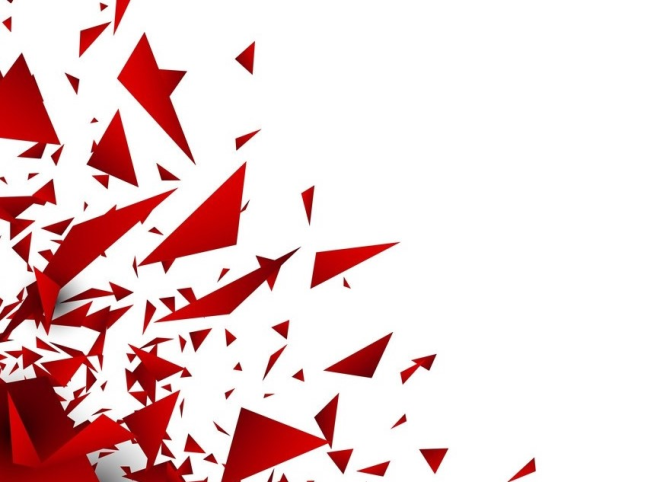 Dr.Rohan Rajwardhan
Batch  2012
Dr.Manjari Agarwal
Batch 1996
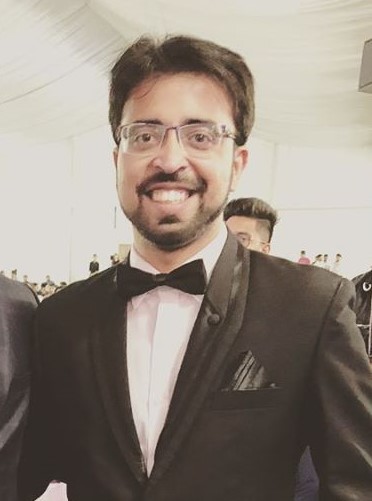 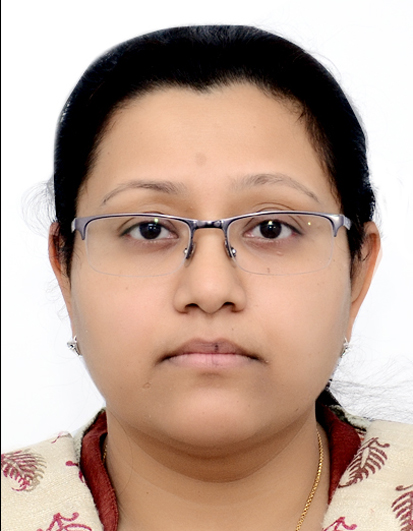 Dr.Rutuj Mali 
Batch  2013
Dr.Girija Patil
Batch 1996
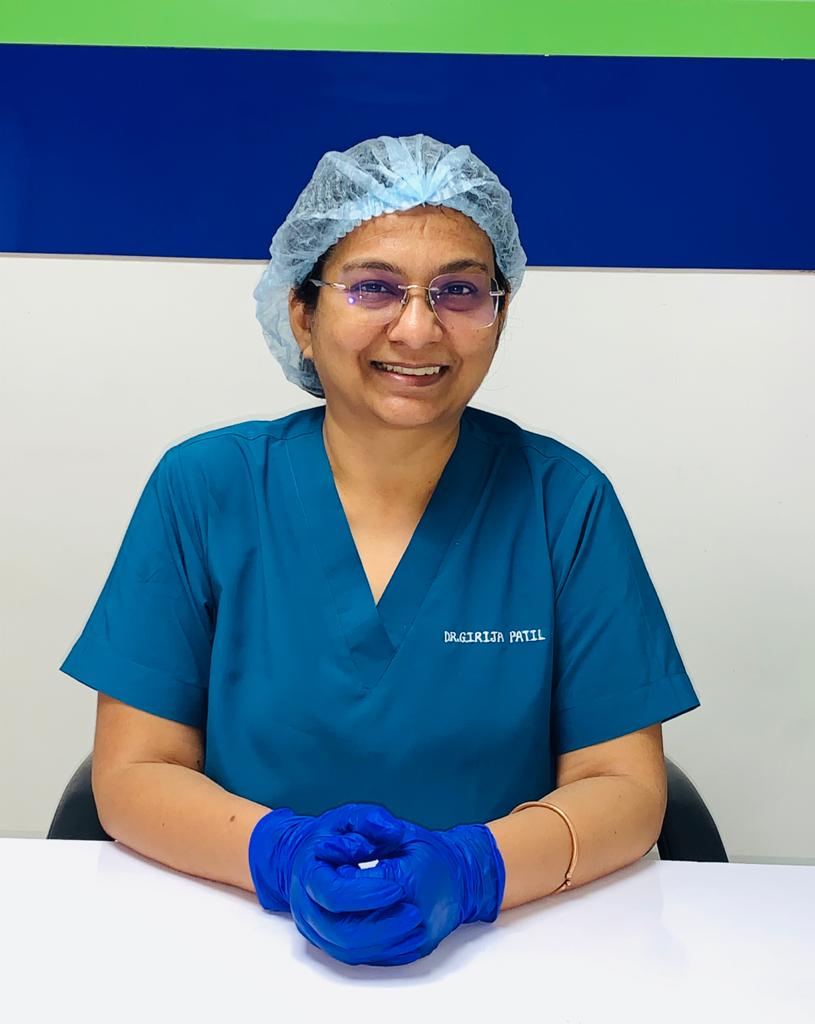 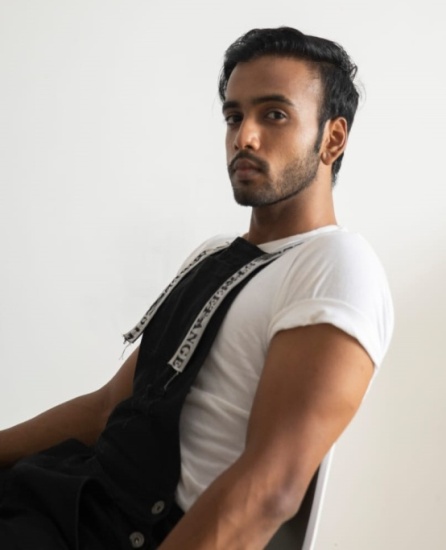 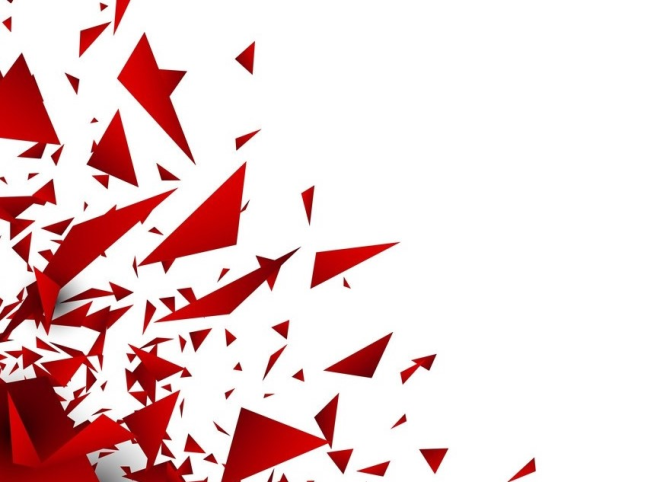 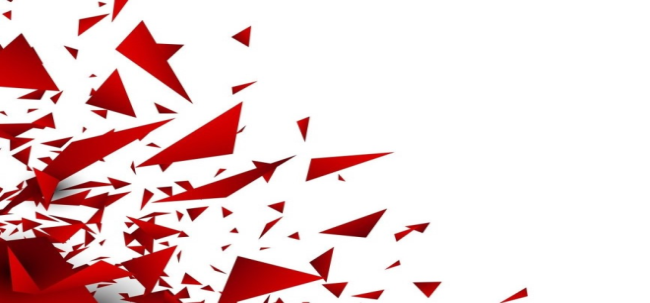 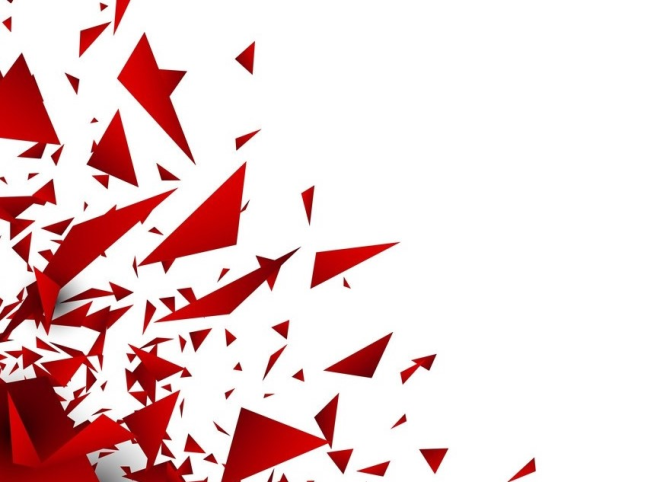 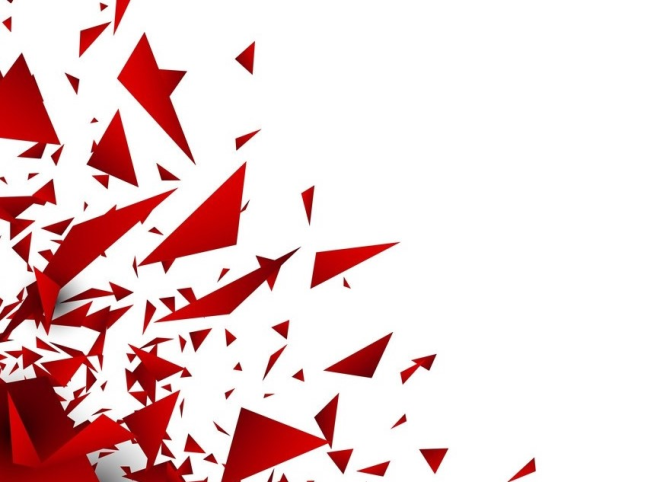 Dr.Sarang Gotecha
MS Batch -2009,2012
Dr.Rutuja Raktkanthiwar
Batch 2012
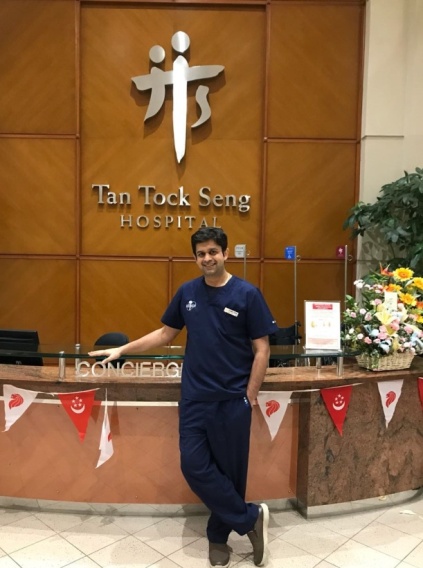 Dr.Nikhil Toshniwal
MS Batch 2017
Dr. Isha Oak
 Batch -2012
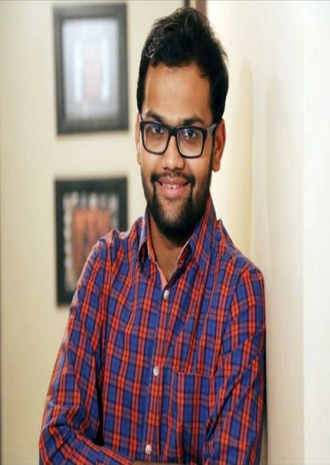 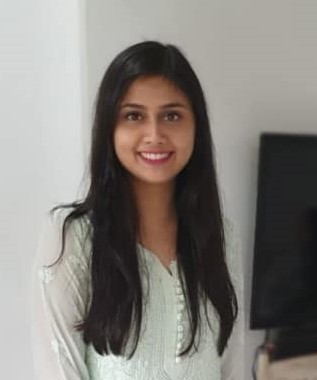 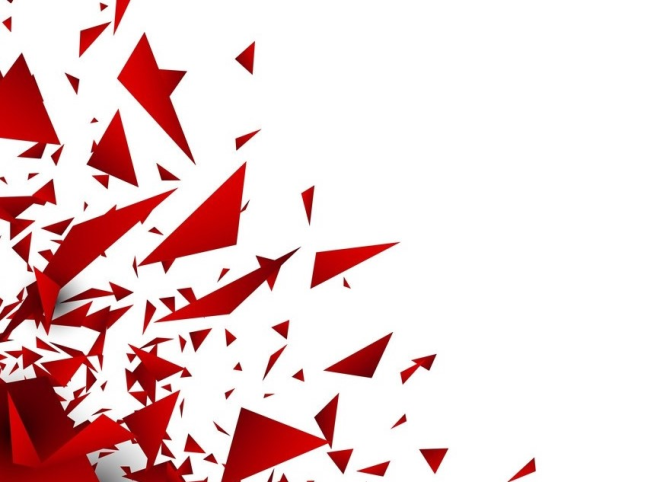 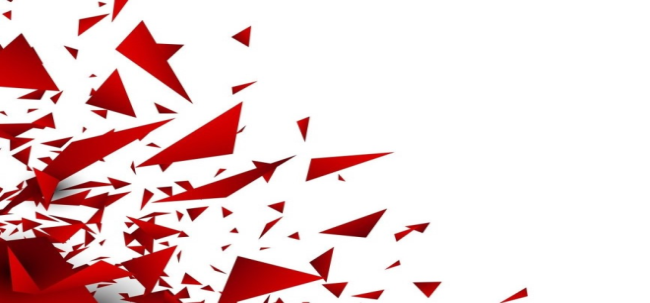 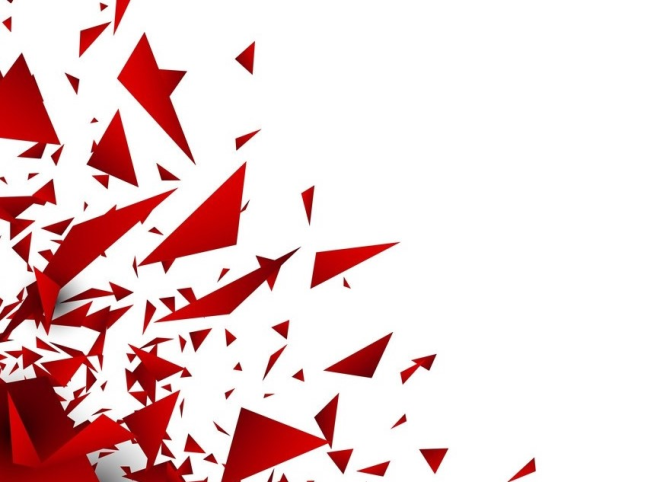 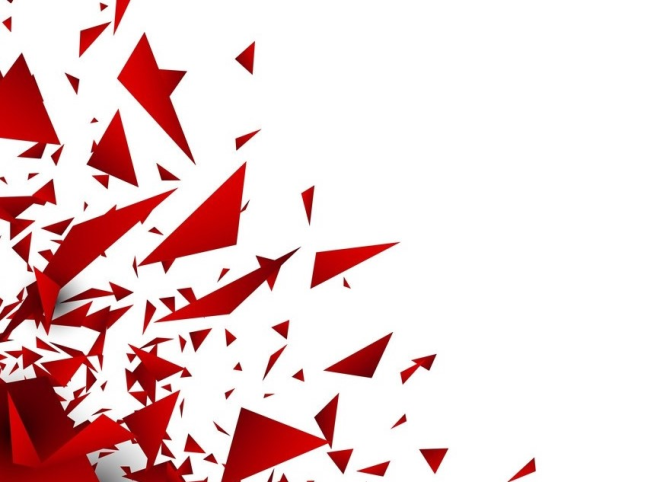 Dr.  Kavyachand
 Yalamudi
MD, Batch 2012
Dr.Renu Deshpande Joshi
Batch 1996
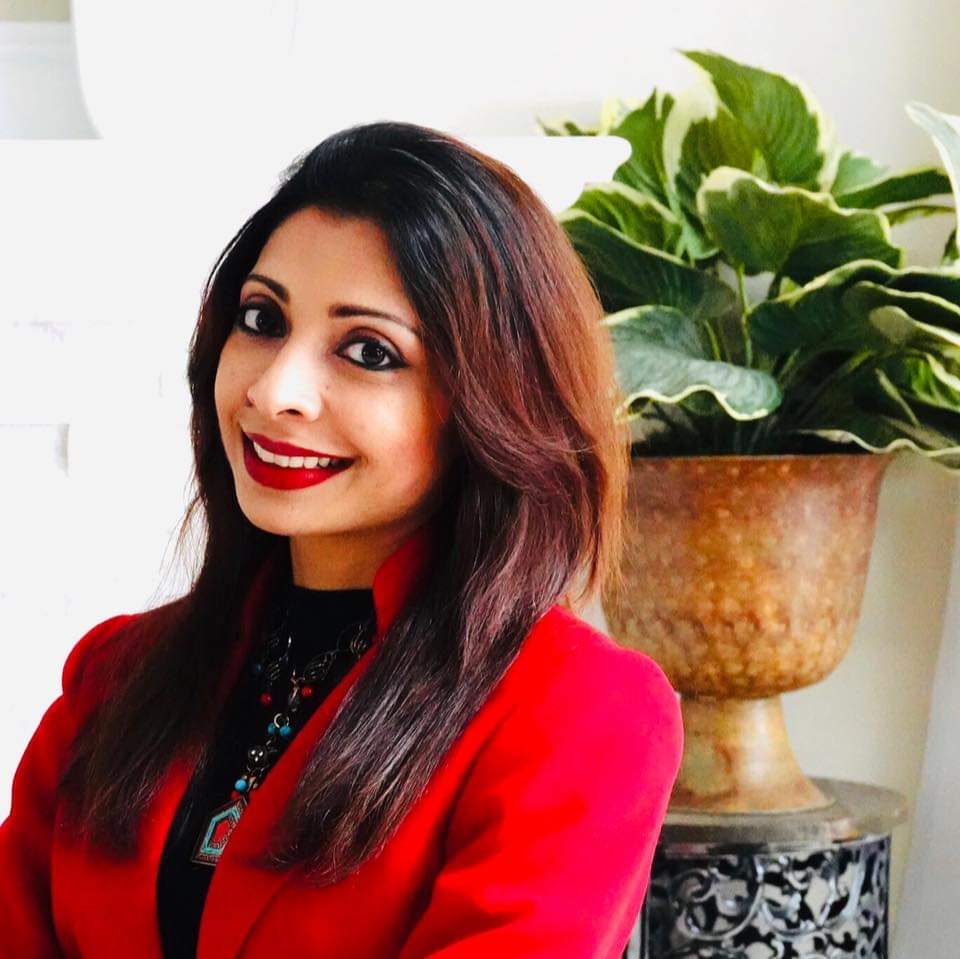 Dr.Anuj Nayak
Batch 2012
Dr.Ritu Malhotra Lokhande
Batch 1996
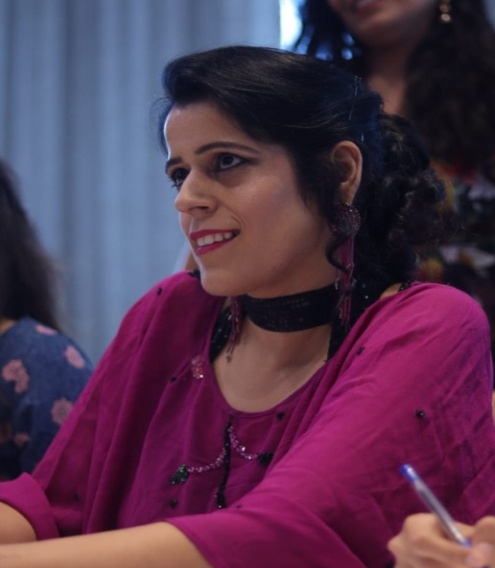 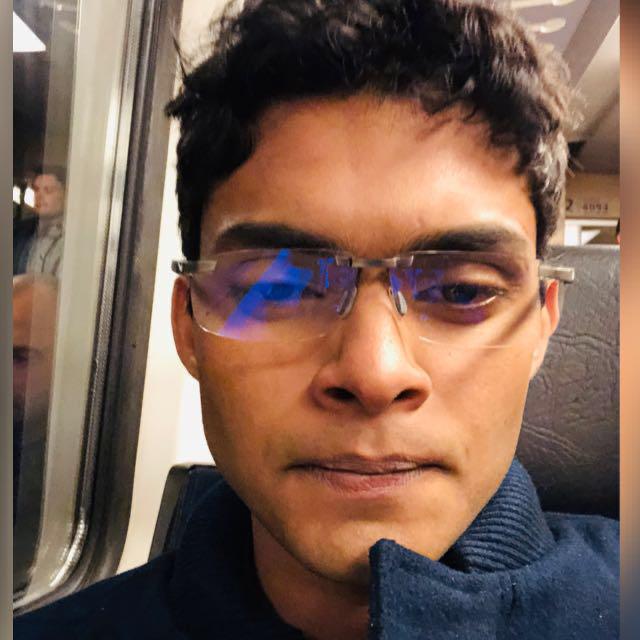 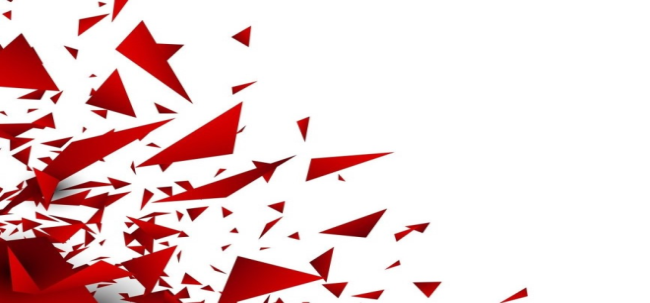 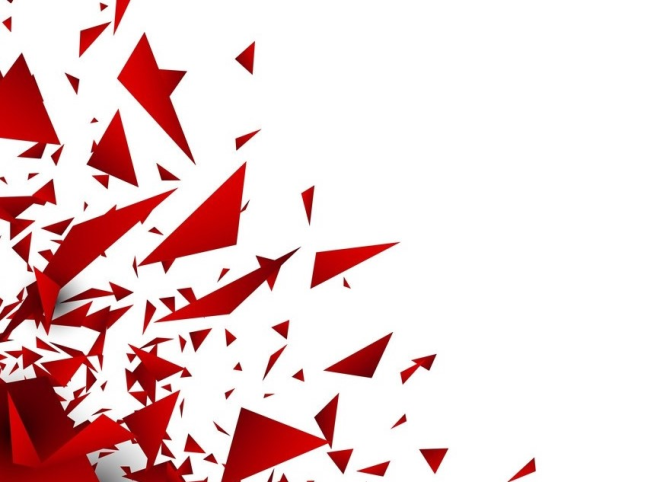 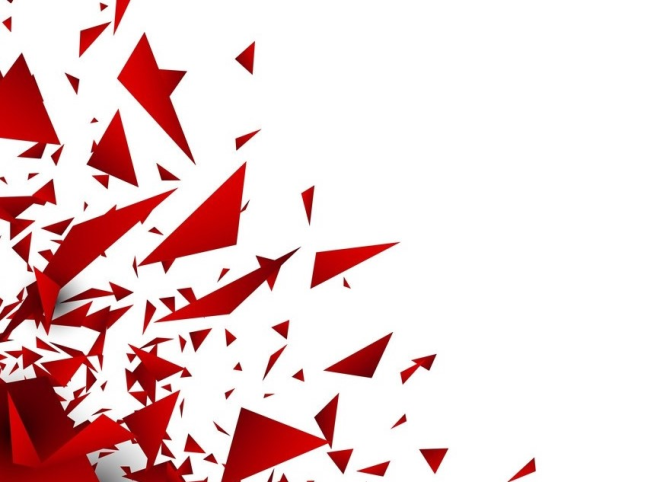 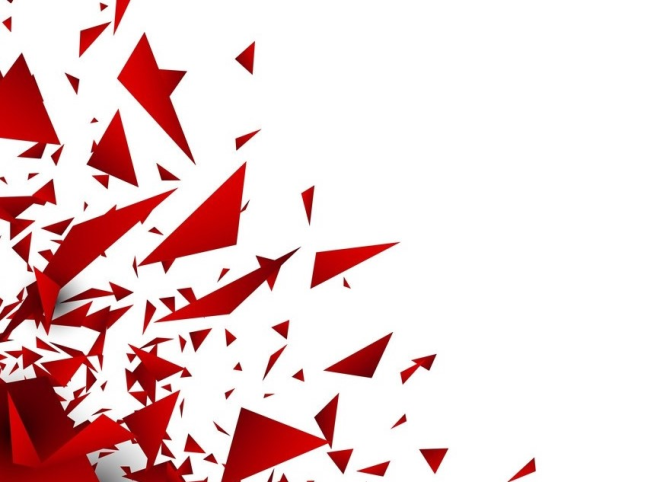 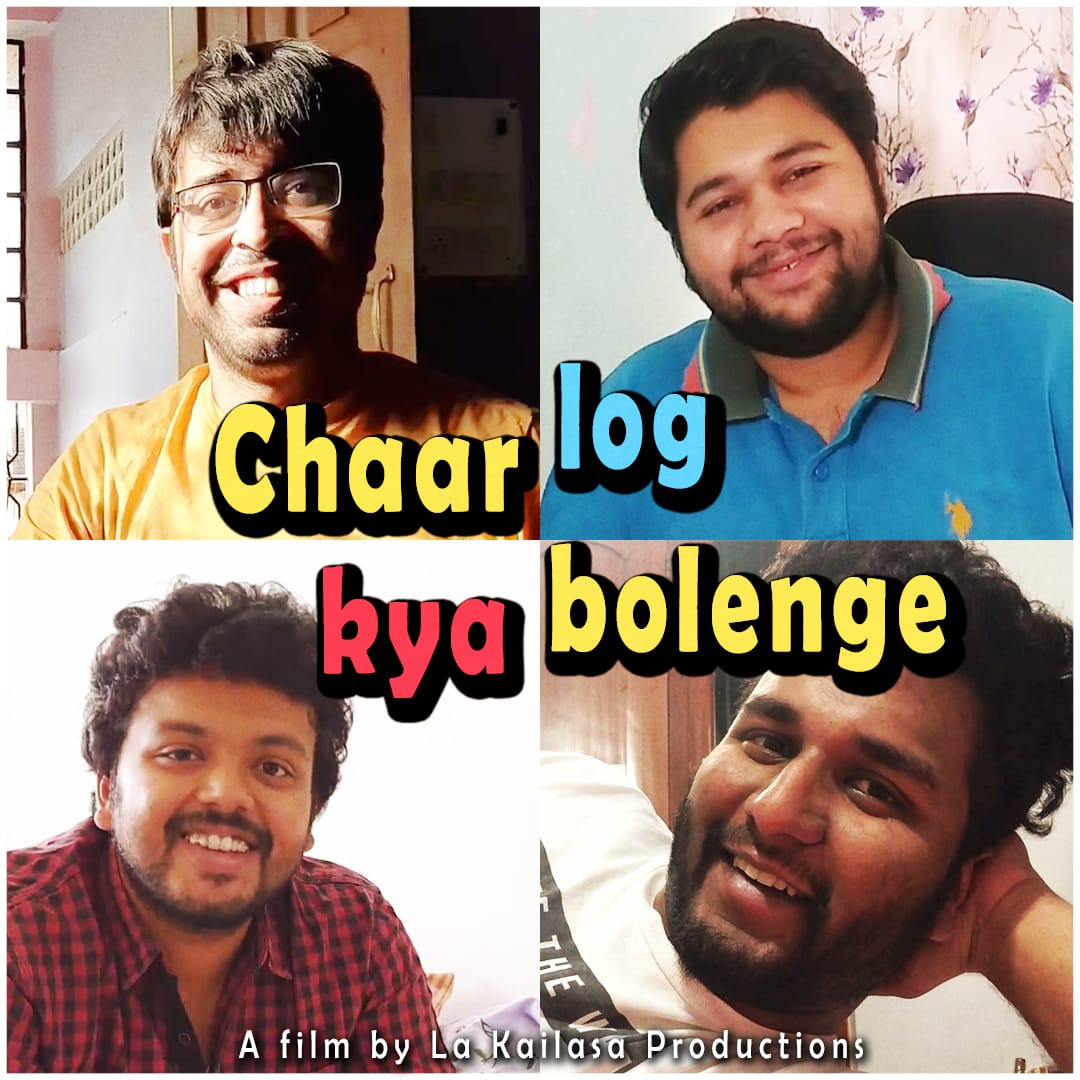 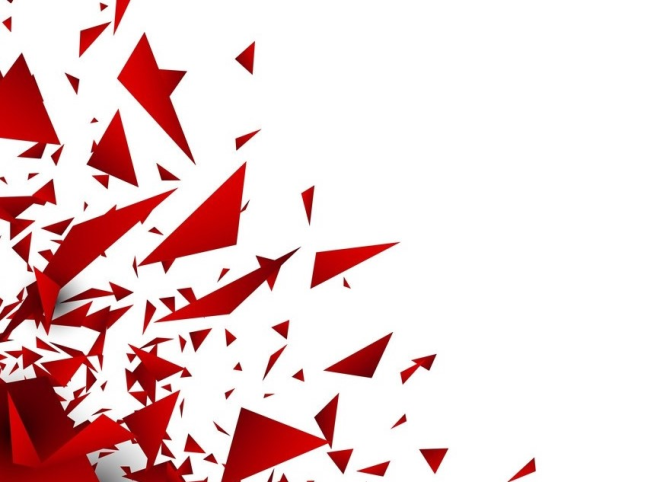 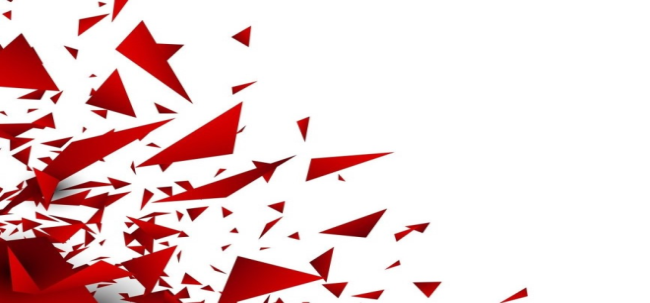 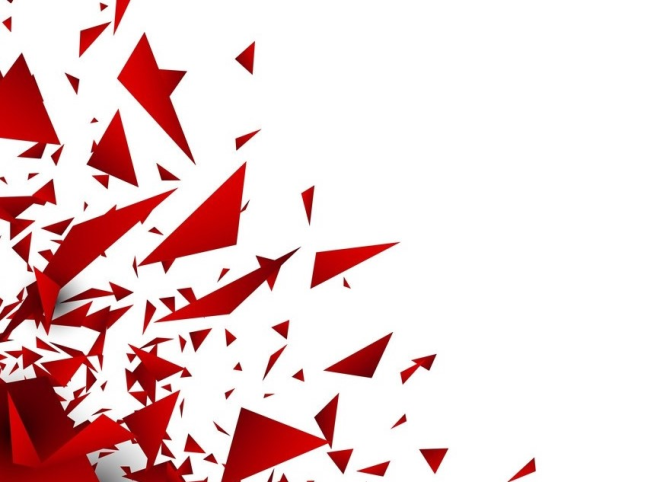 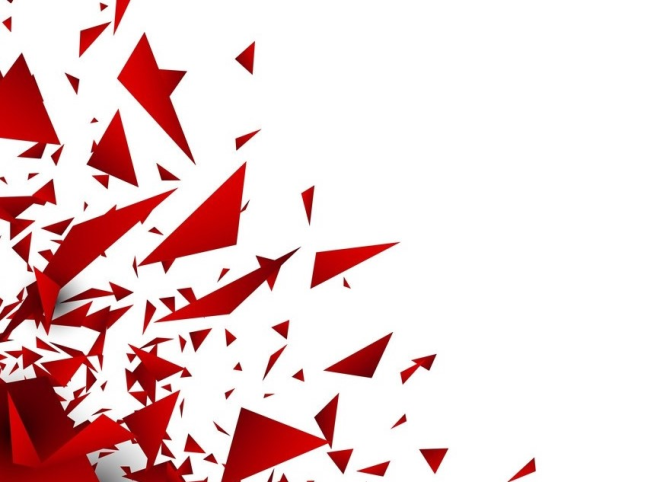 Dr.Dhrithi Mushthi
Batch 2014
Dr.Gayatri Kulkarni
Batch 1996
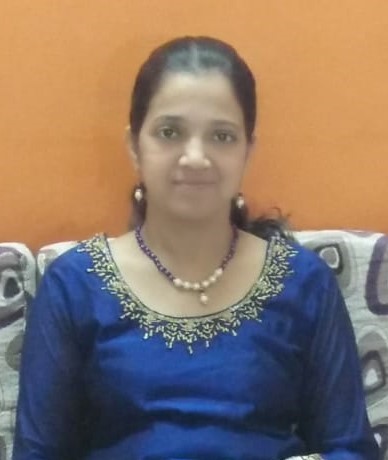 Dr.Riddhi Bora
Batch  2013
Dr.Jaspreet Kaur Nagpal
Batch 2000
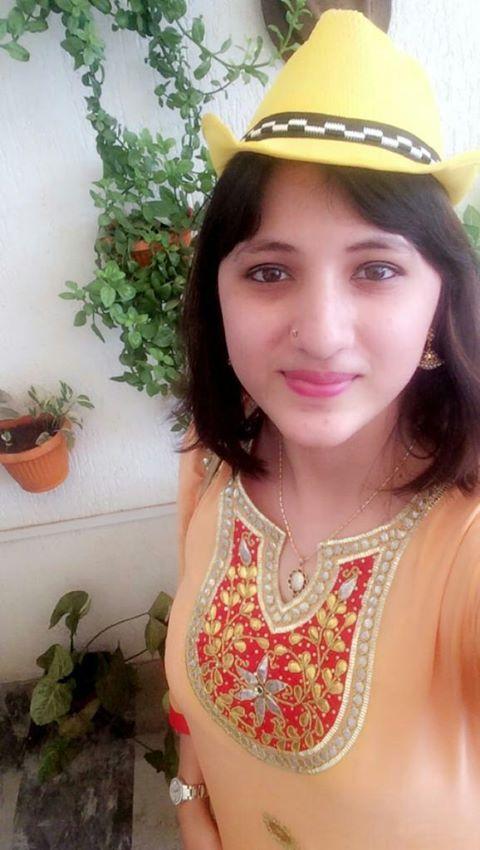 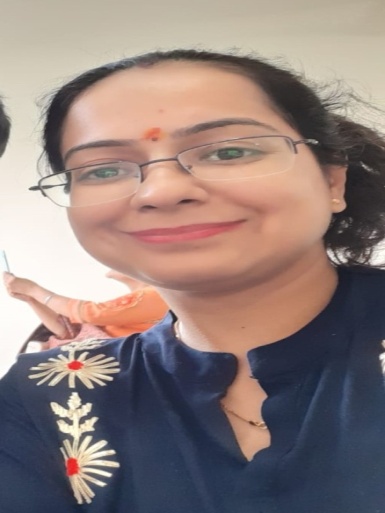 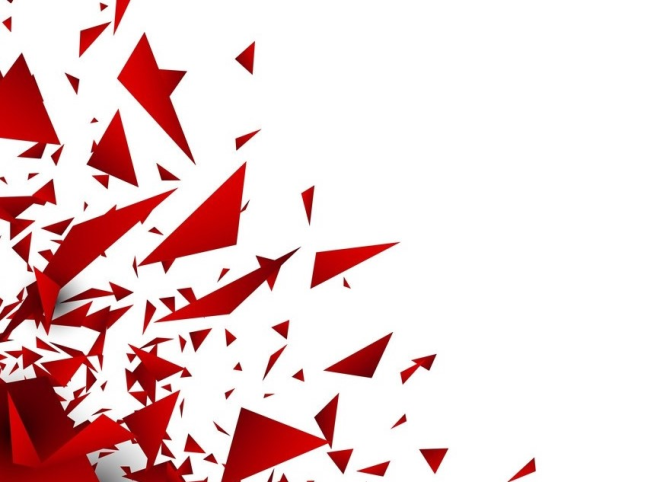 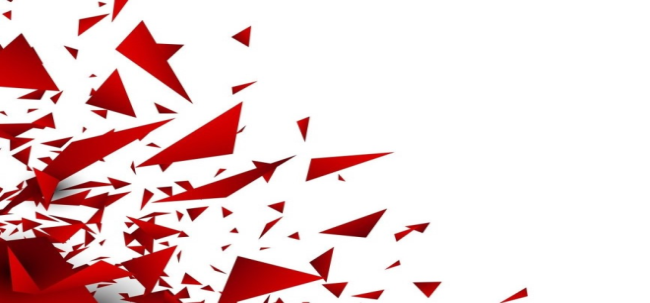 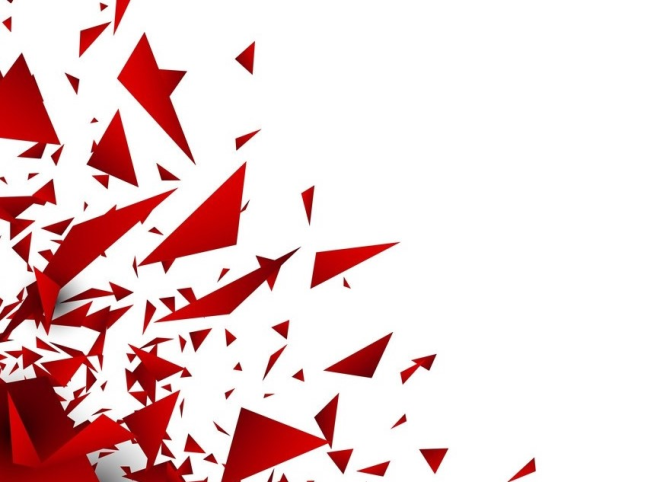 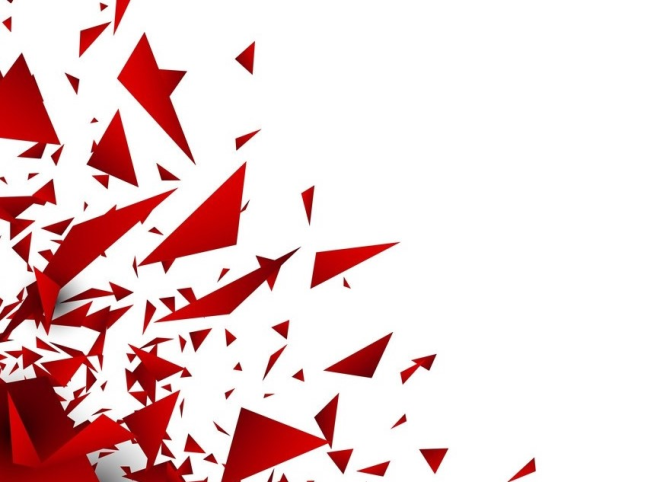 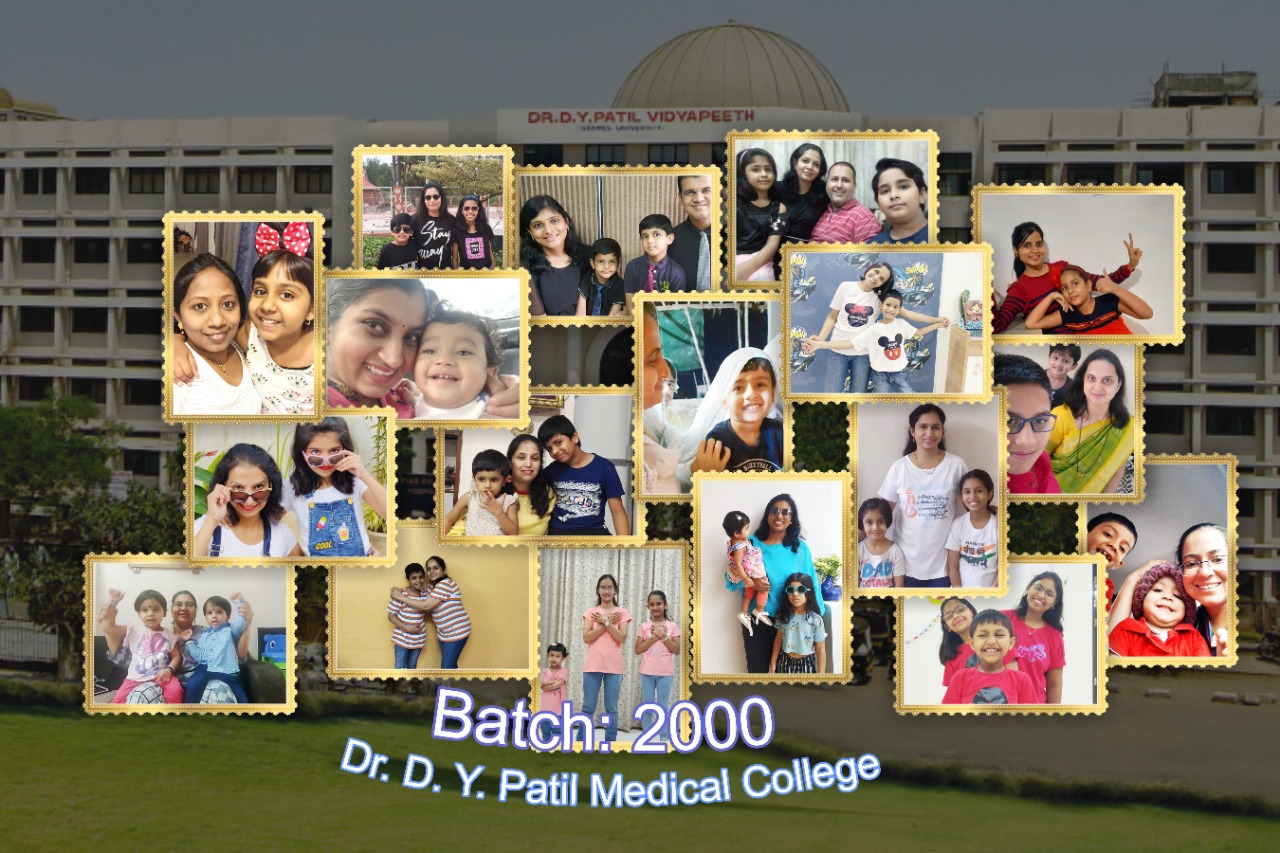 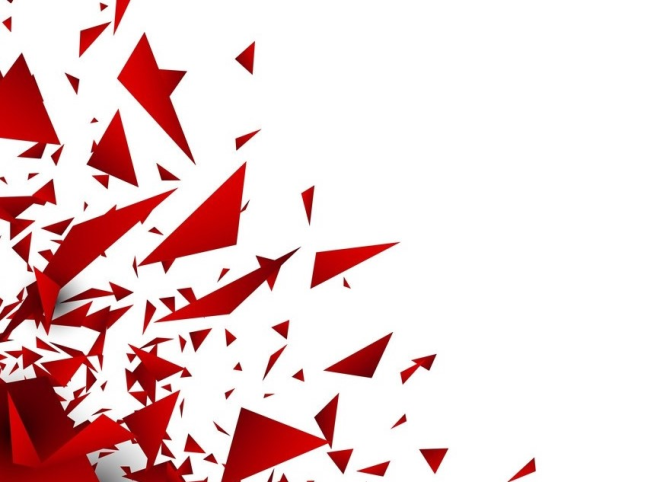 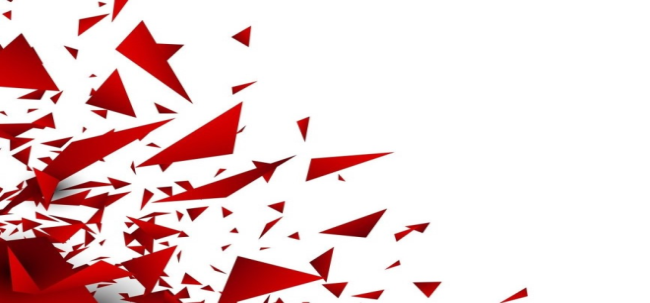 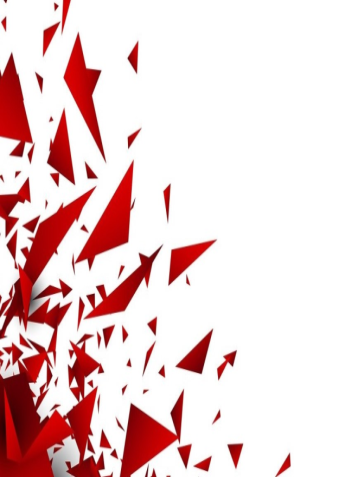 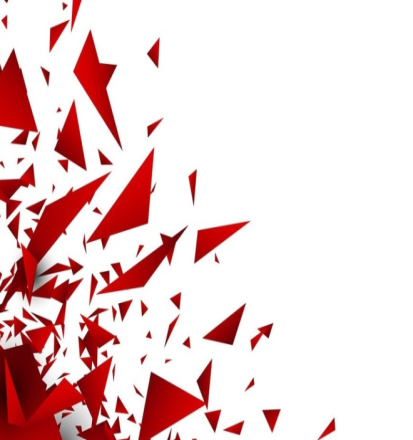 सफर...
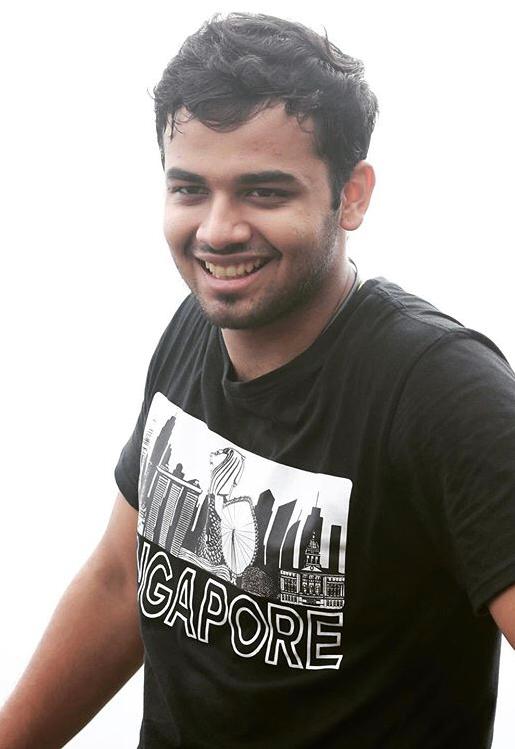 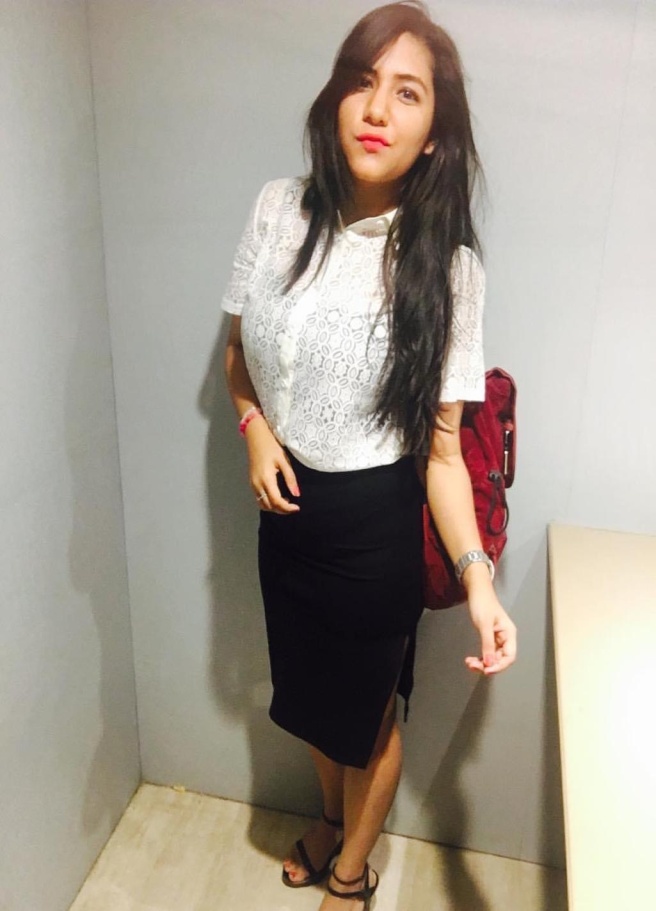 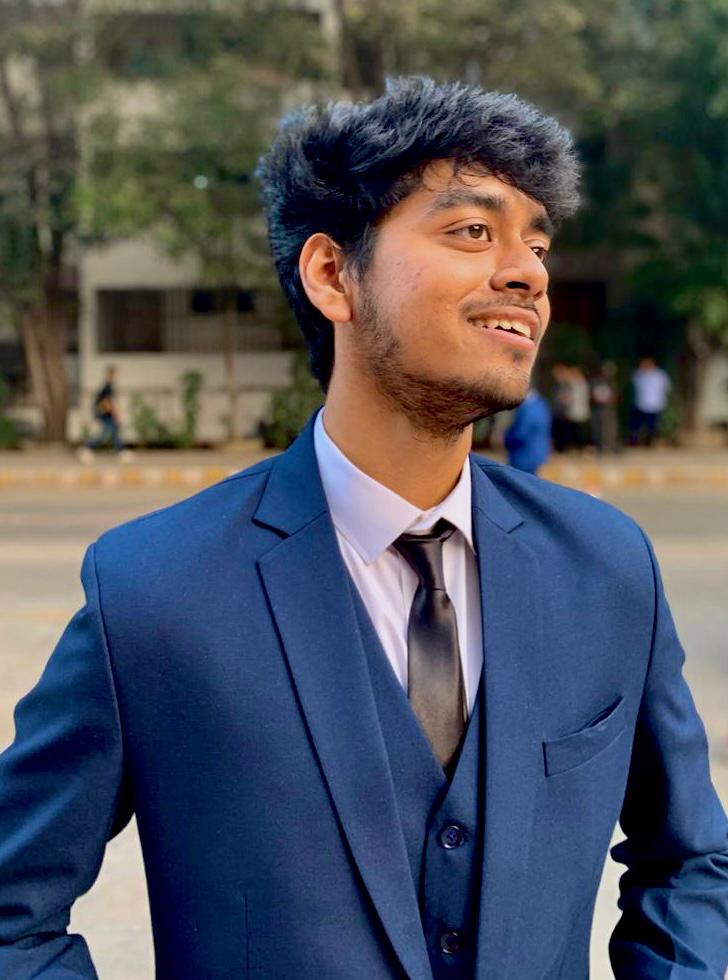 Music by
     Anand  Godbole
Directed by
Dr. Srishti Mohapatra
Cinematography by
       Prince Saha
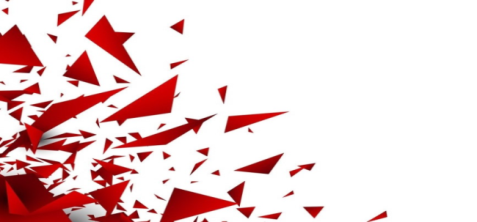 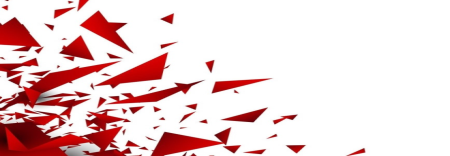 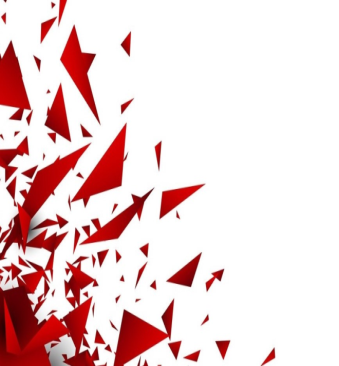 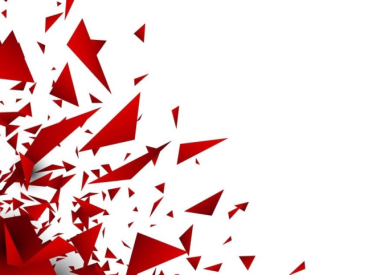 सफर...
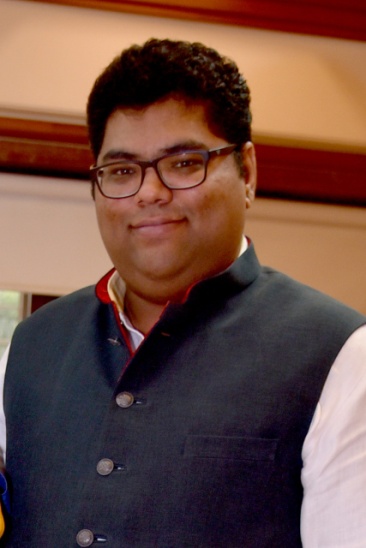 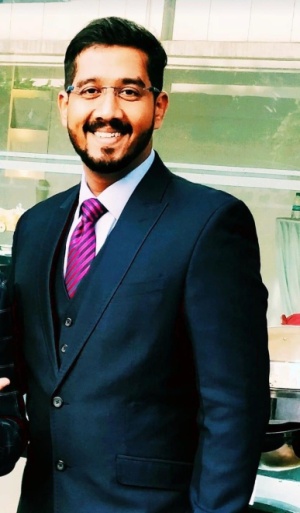 Starring
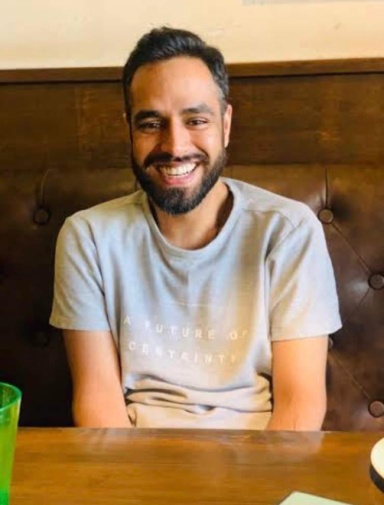 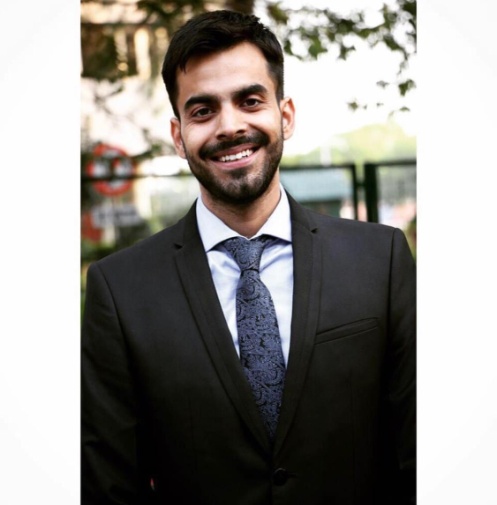 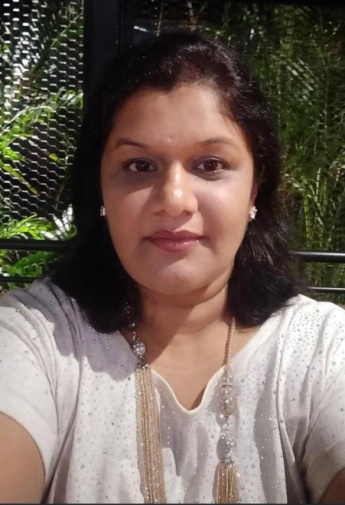 Dr. Ashwin Deshmukh
Dr. Yashraj Patil
Dr. Prashant Punia
Dr. Asim Naik
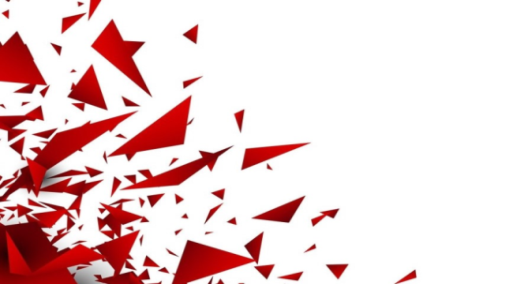 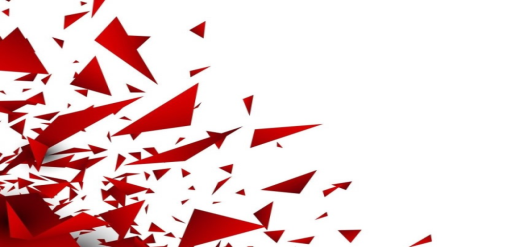 Dr. Radhika Paranjpe
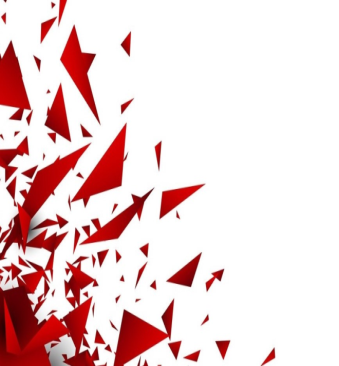 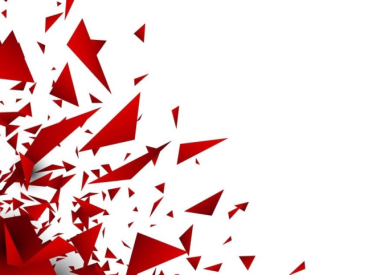 सफर...
Starring
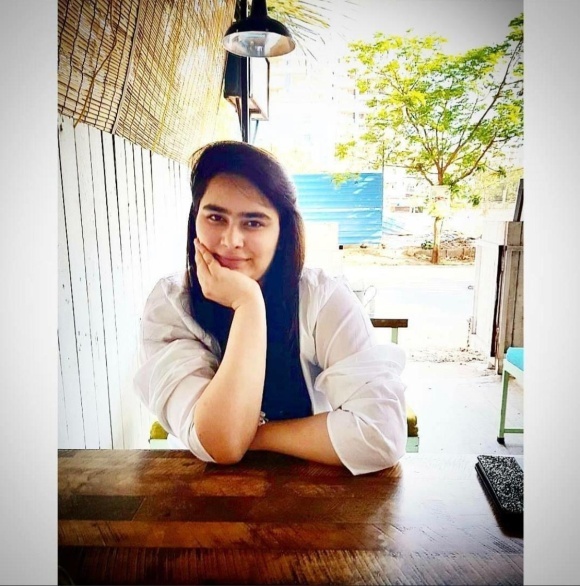 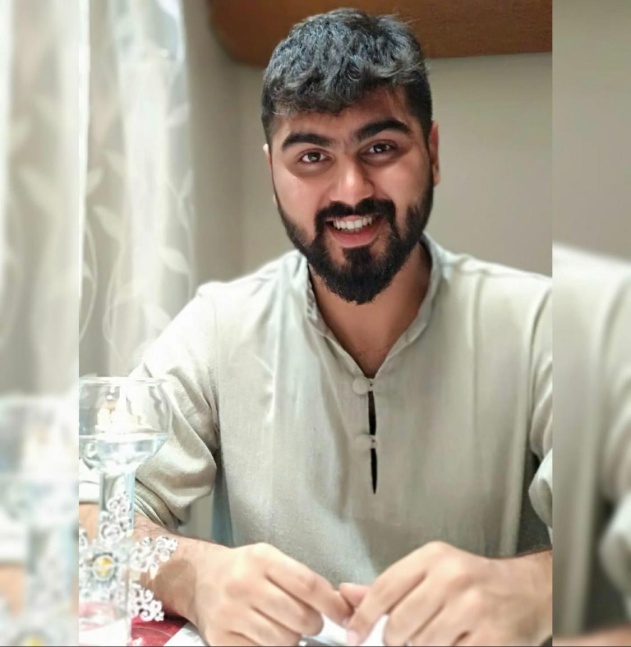 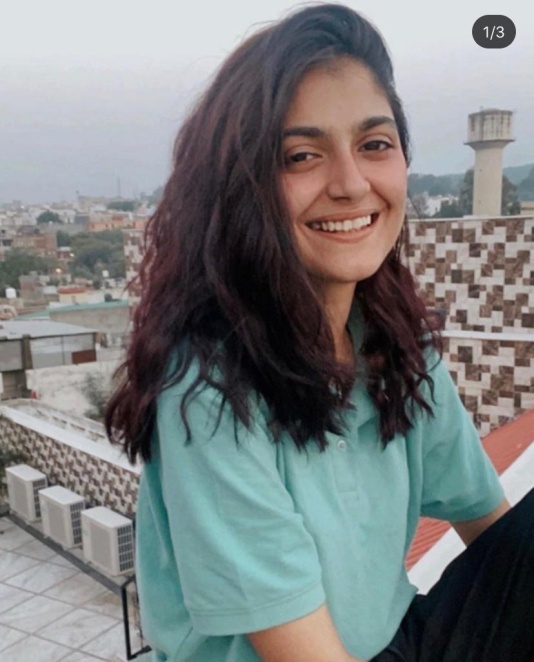 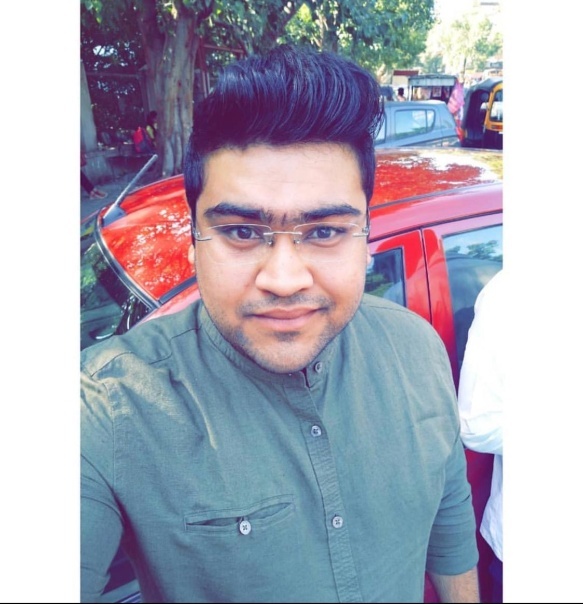 Dr.Amodini Arora
Dr.Krushal  Pabari
Dr.Aishwariya Koul
Dr.Sharad Rawat
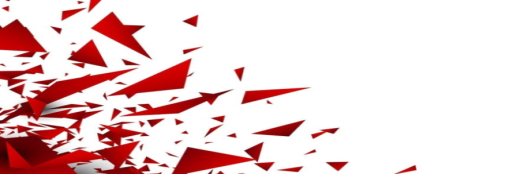 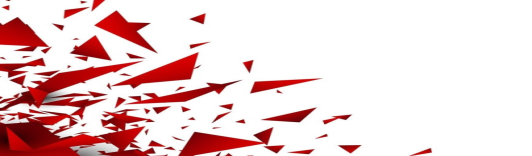 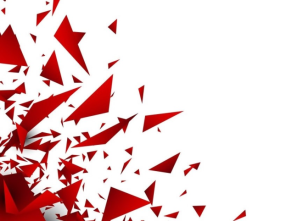 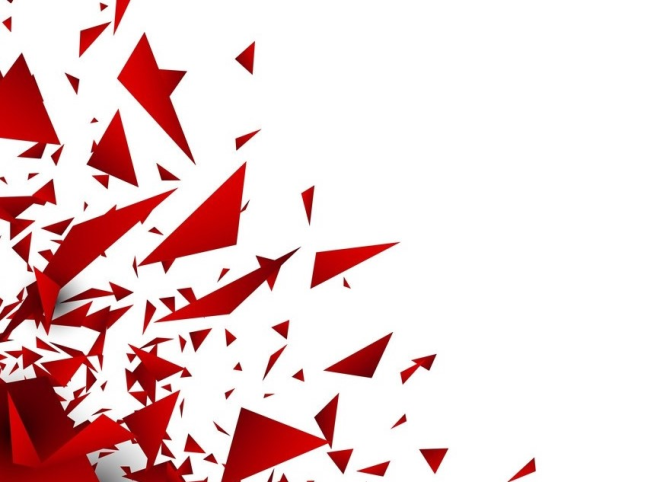 सफर...
Starring
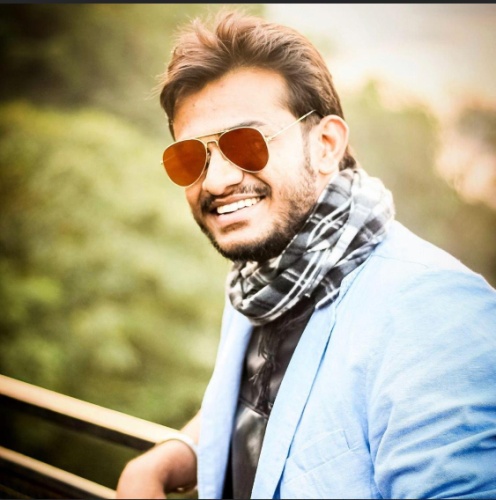 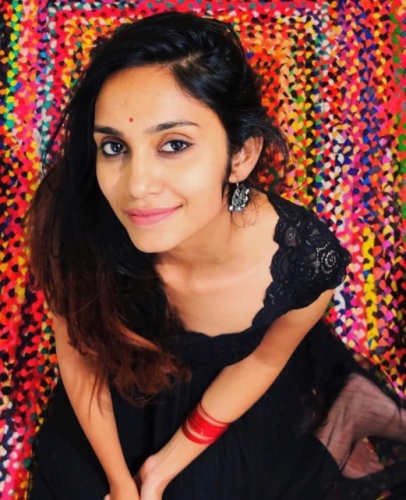 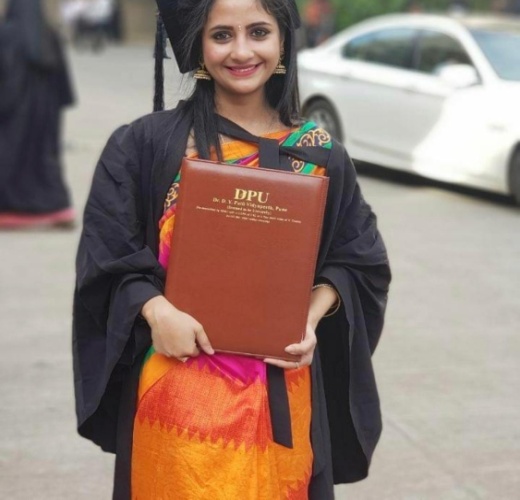 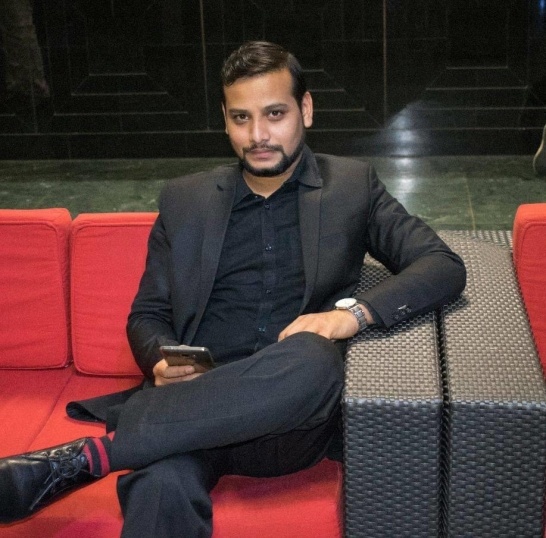 Dr. Alok Gangurde
Dr. Samantha Dhulipala
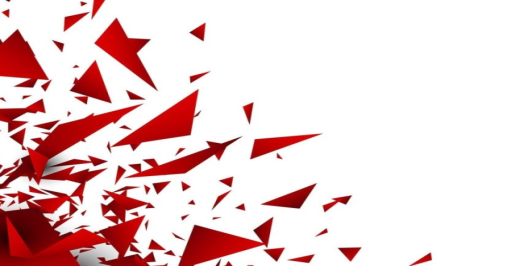 Dr.Arpita Krishna
Dr.Neelesh Kanaskar
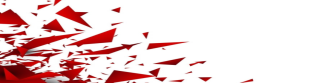 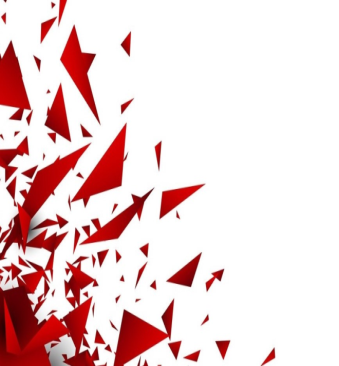 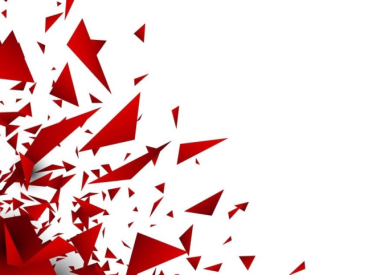 सफर...
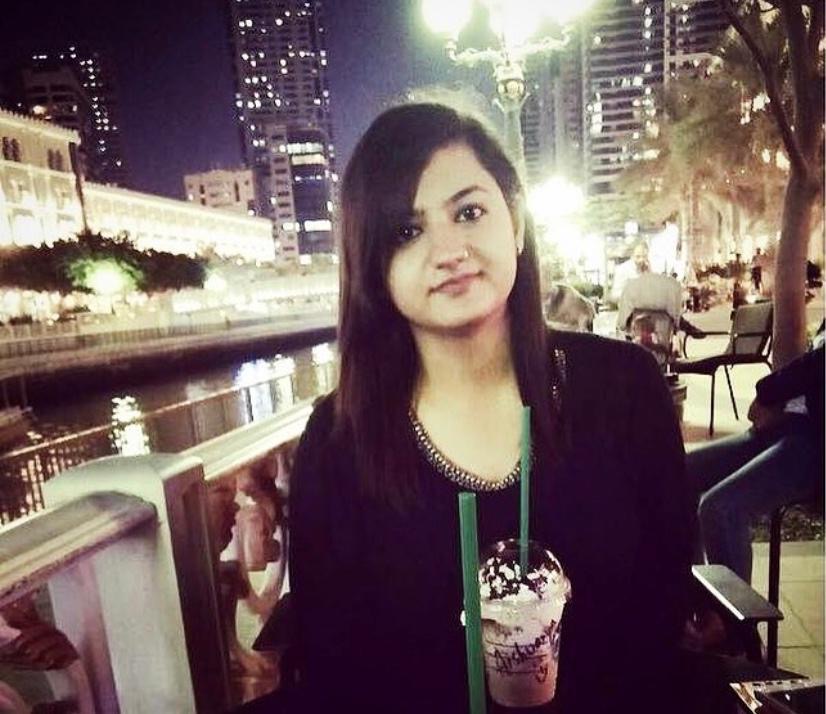 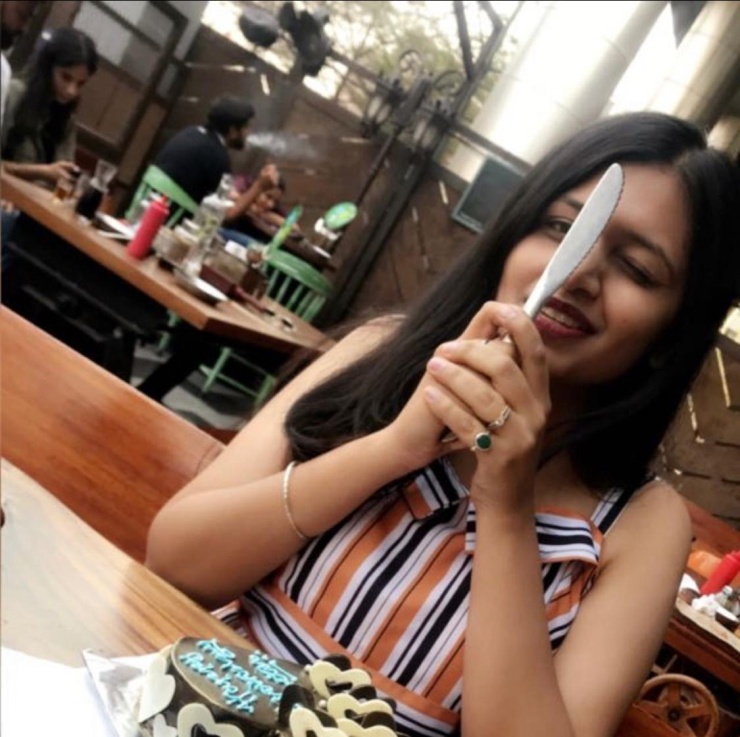 Starring
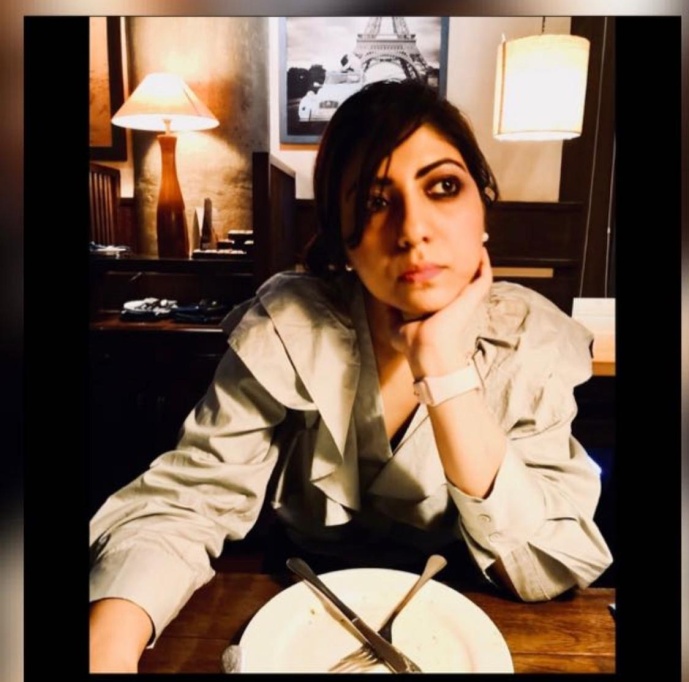 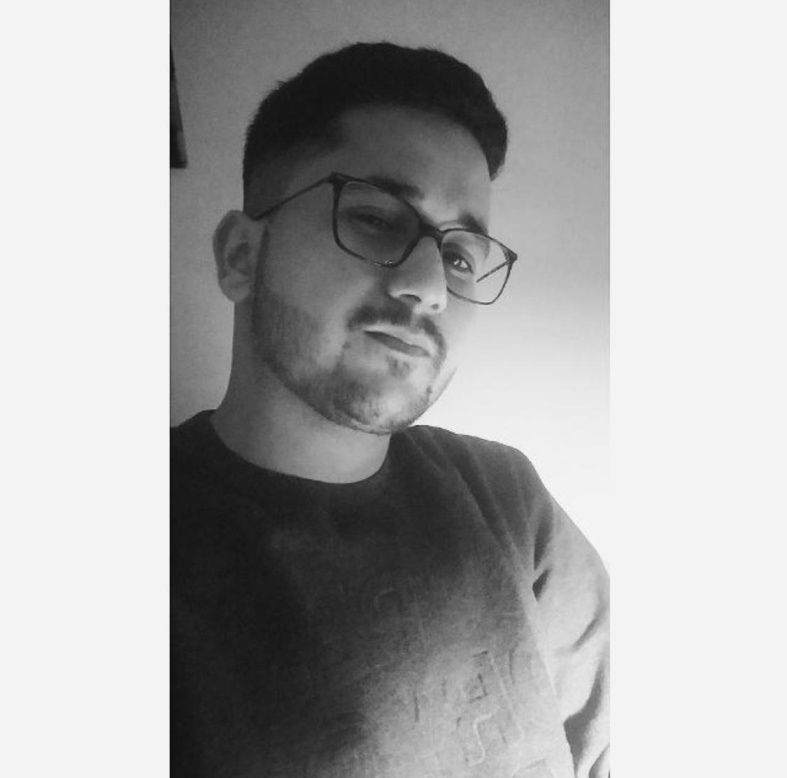 Dr. Komal Khemchandani
Dr.Aishwarya Batra
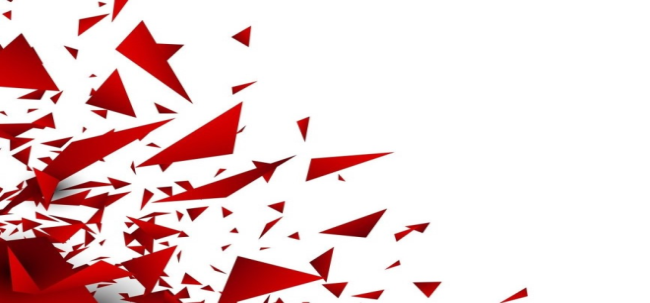 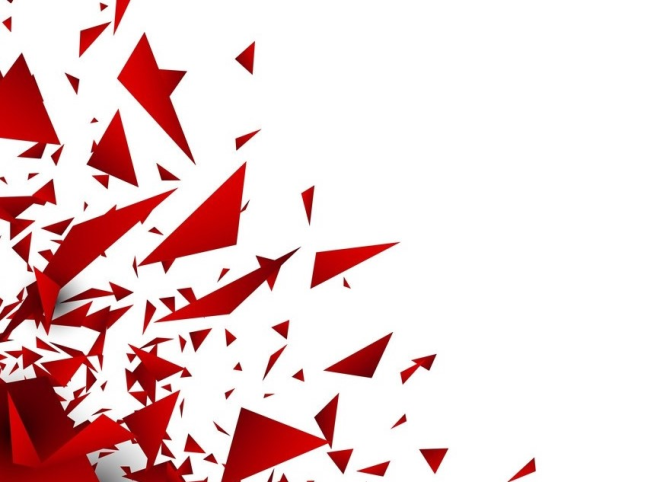 Dr. Hakeem Sabreena
Dr.Harsh Vardhan Singh
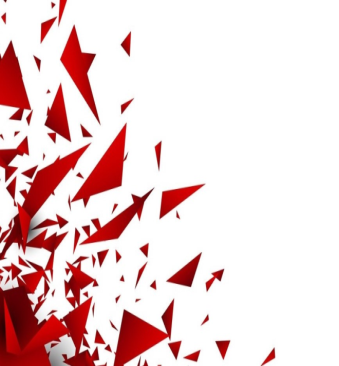 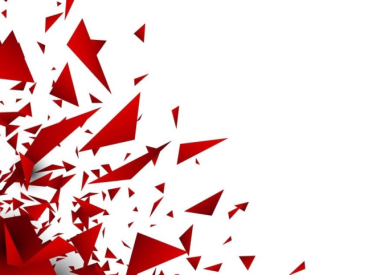 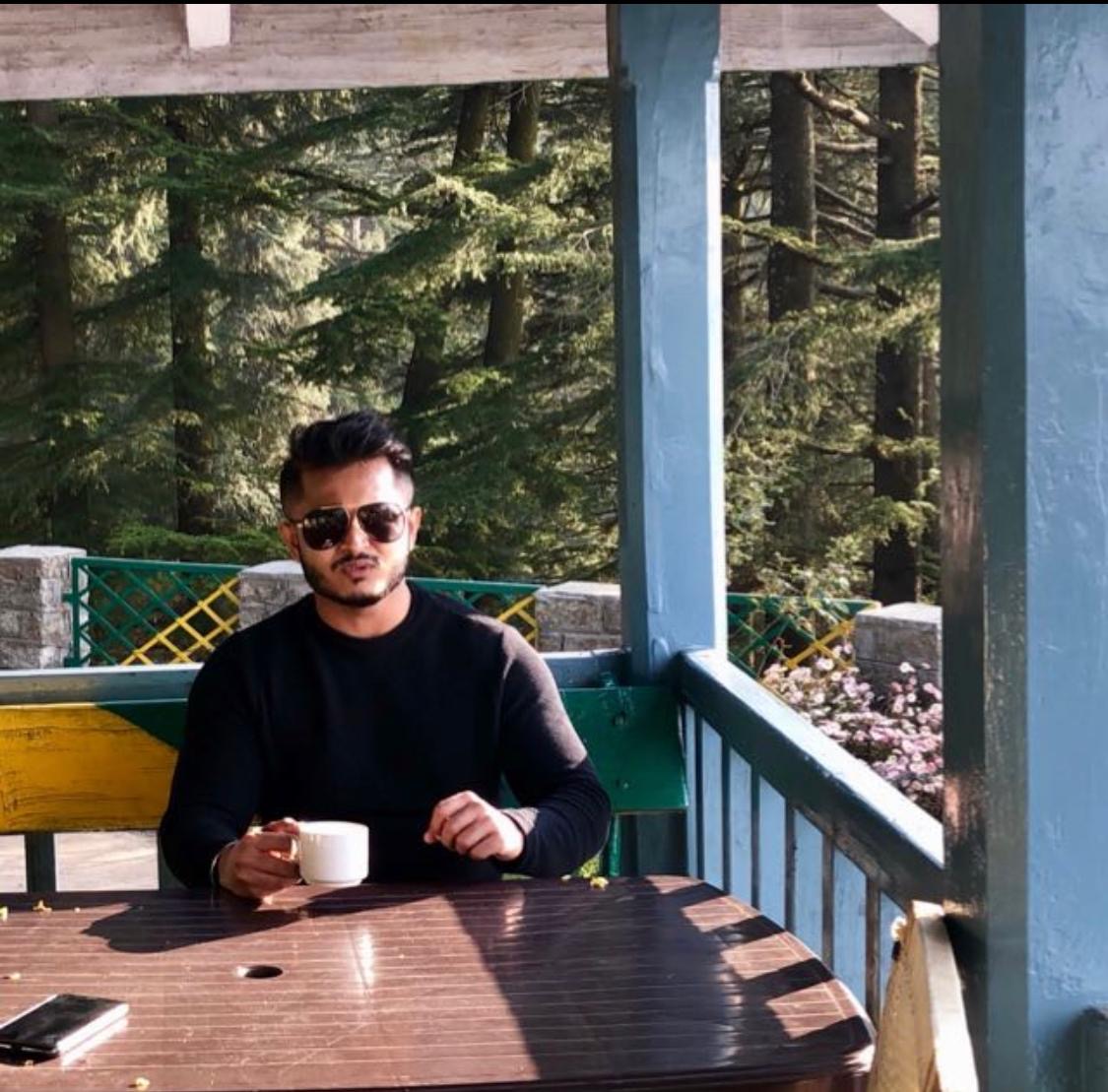 सफर...
Starring
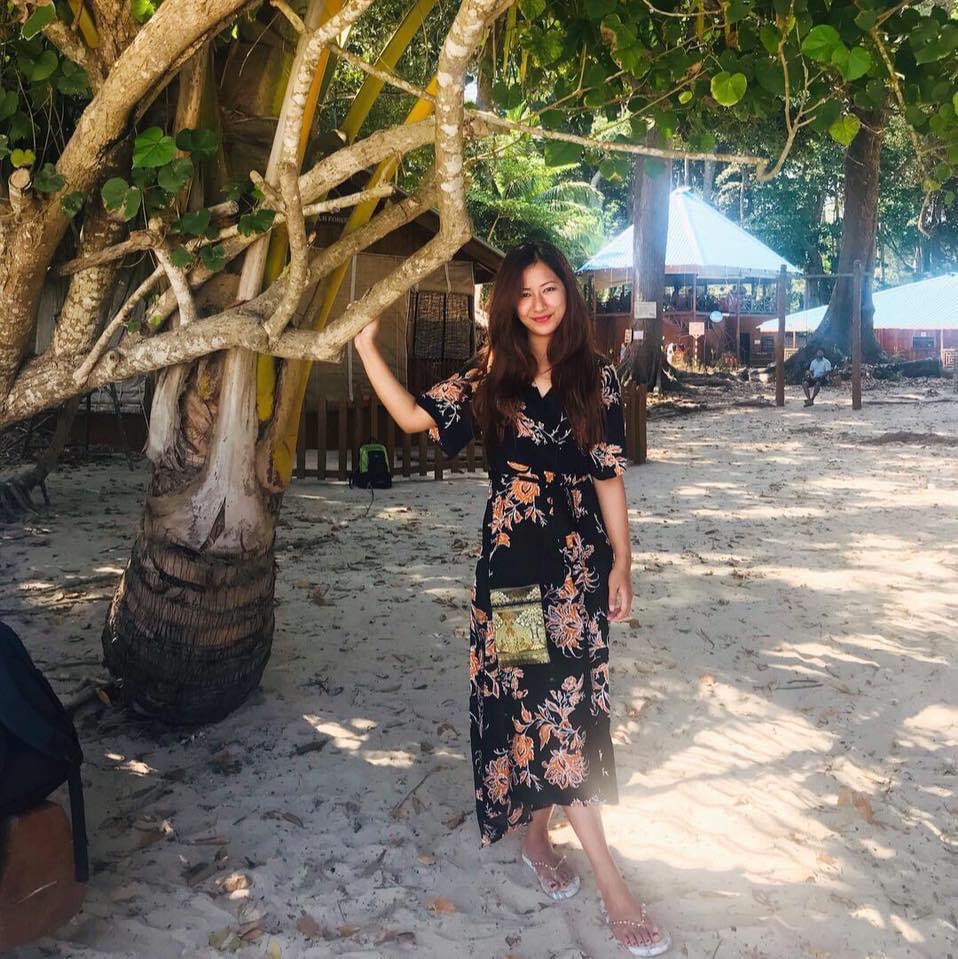 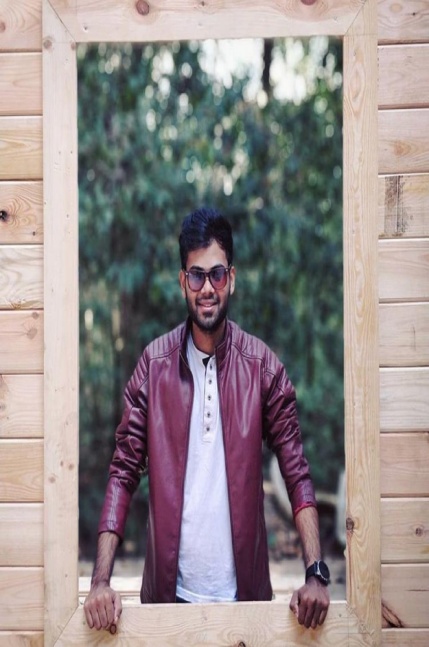 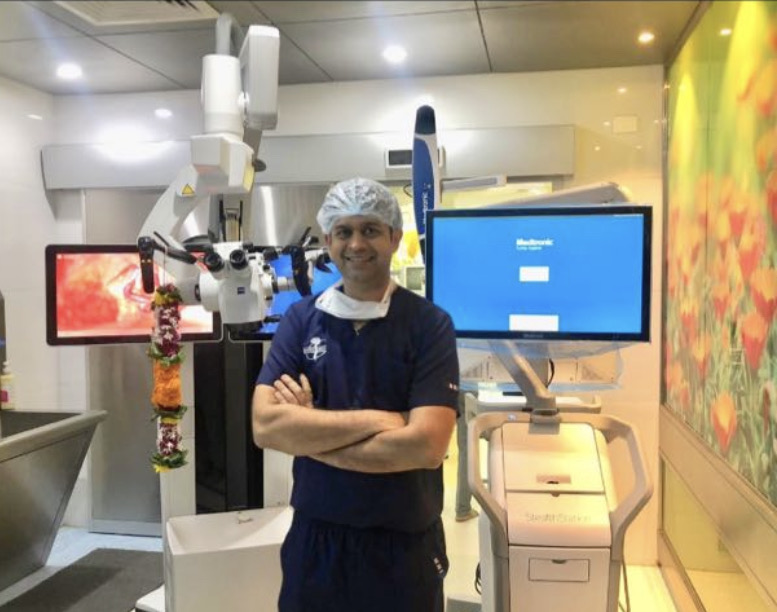 Dr. Sagar Shah
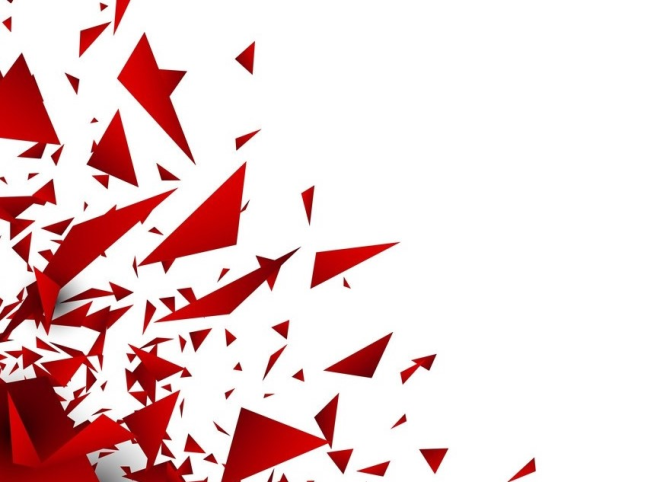 Dr. Yurica Moirangthem
Dr. Sayoog Sukrethan
Dr. Sarang Gotecha
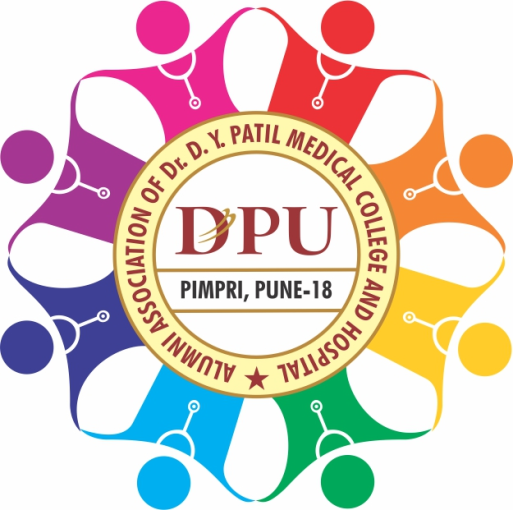 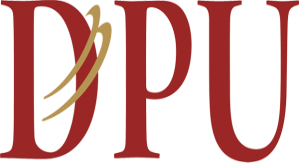 Coming Soon…